Slidesppt.net
2022
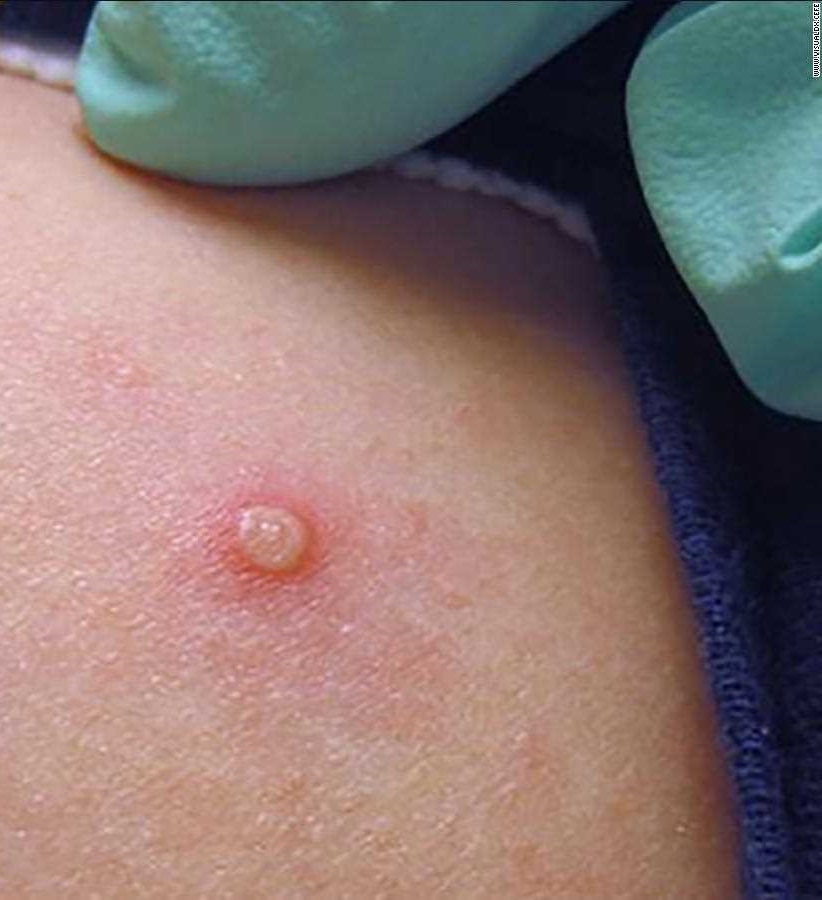 آبله میمون
قالب پاورپوینت
اینجا جایی است که ارائه شما شروع می شود
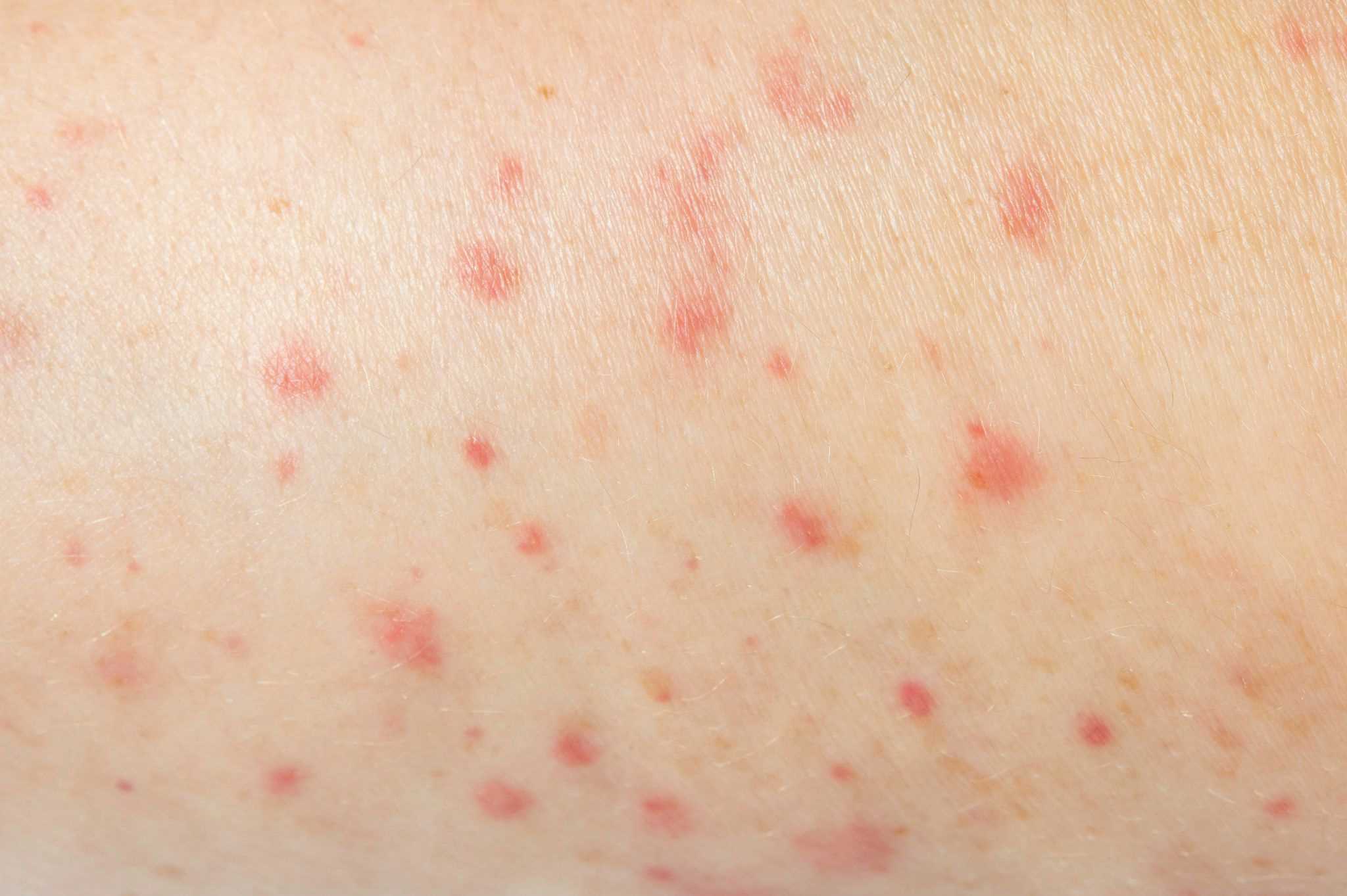 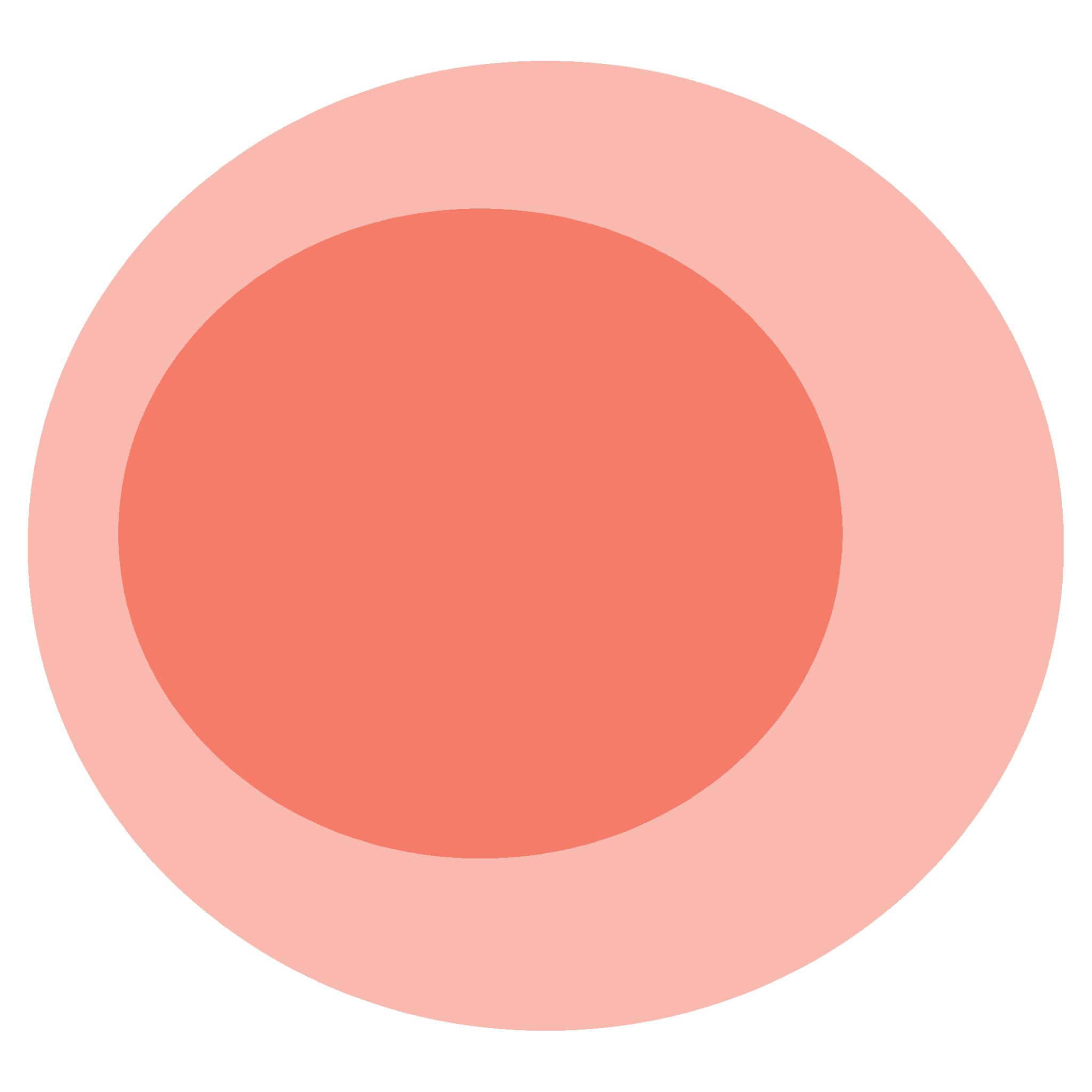 معرفی
قالب پاورپوینت حرفه ای ویرایش پذیر، ابزاری است بسیار کاربردی برای دانشجویان، محققان و اساتید که به دنبال ارائه یک پروژه، پایان نامه، تز، پروپوزال یا سمینار هستند. این قالب با طراحی شده است که به صورت حرفه ای و جذاب برای مخاطبان شما باشد و بتوانید مفاهیم خود را به شکل بهتری ارائه دهید.
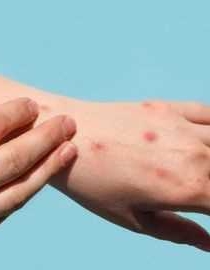 معرفی
قالب پاورپوینت حرفه ای ویرایش پذیر، ابزاری است بسیار کاربردی برای دانشجویان، محققان و اساتید که به دنبال ارائه یک پروژه، پایان نامه، تز، پروپوزال یا سمینار هستند. این قالب با طراحی شده است که به صورت حرفه ای و جذاب برای مخاطبان شما باشد و بتوانید مفاهیم خود را به شکل بهتری ارائه دهید.
فهرست مطالب
About the disease
Pathology
01
04
می توانید موضوع بخش را در اینجا توضیح دهید
می توانید موضوع بخش را در اینجا توضیح دهید
Diagnosis
Treatment
02
05
می توانید موضوع بخش را در اینجا توضیح دهید
می توانید موضوع بخش را در اینجا توضیح دهید
Recommendations
Conclusions
03
06
می توانید موضوع بخش را در اینجا توضیح دهید
می توانید موضوع بخش را در اینجا توضیح دهید
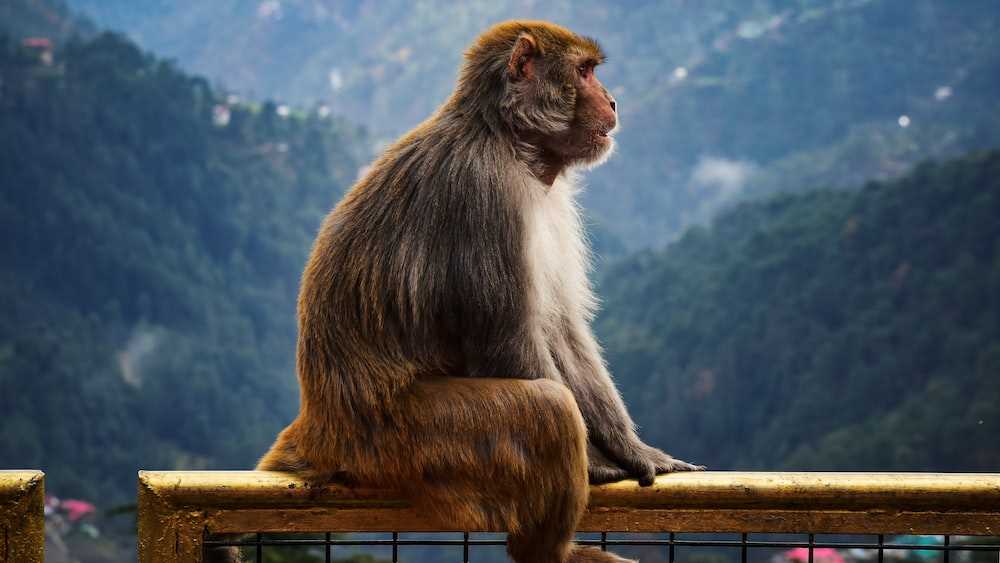 یک تصویر ارزش
 هزار
 کلمه است
در مورد بیماری
در صورت نیاز می توانید زیرنویس را در اینجا وارد کنید
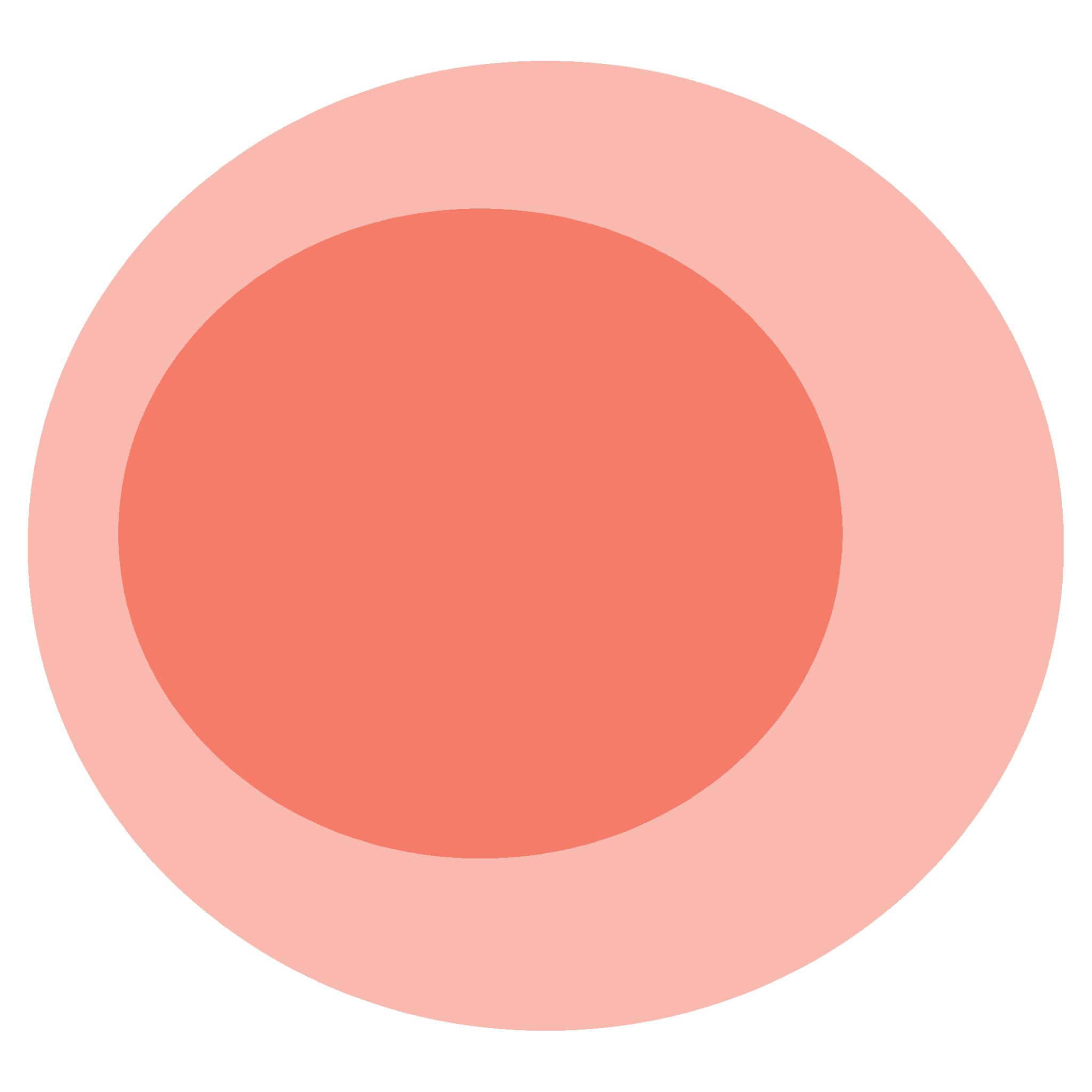 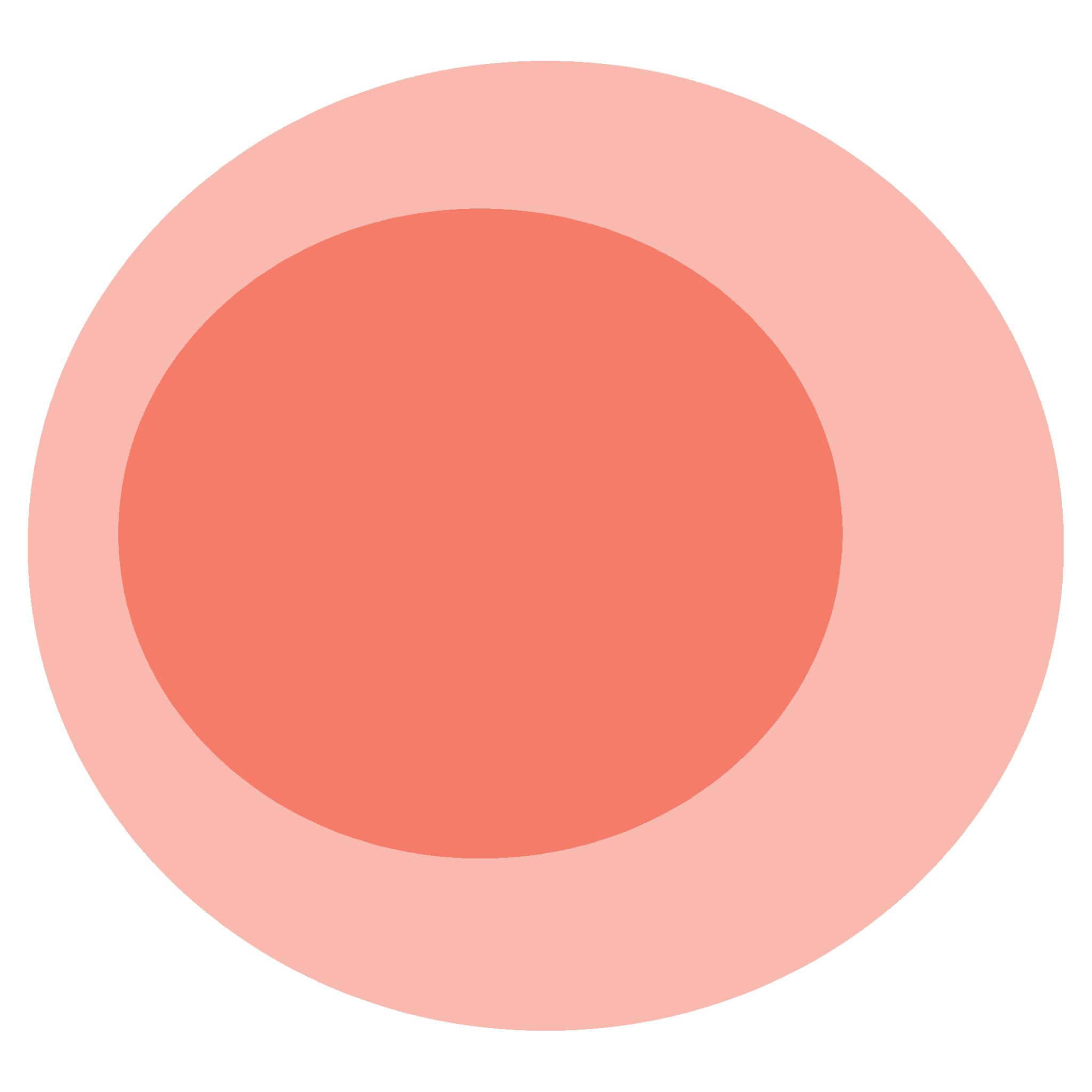 در مورد بیماری
قالب پاورپوينت حرفه ای ، قابل ویرایش ، جهت استفاده در جلسات دفاع رساله ، پایان نامه ، پروپوزال و سمینار و .... می باشد.
عنوان در اینجا
قالب پاورپوينت حرفه ای ، قابل ویرایش ، جهت استفاده در جلسات دفاع رساله ، پایان نامه ، پروپوزال و سمینار و .... می باشد.
عنوان در اینجا
قالب پاورپوينت حرفه ای ، قابل ویرایش ، جهت استفاده در جلسات دفاع رساله ، پایان نامه ، پروپوزال و سمینار و .... می باشد.
عنوان در اینجا
در مورد بیماری
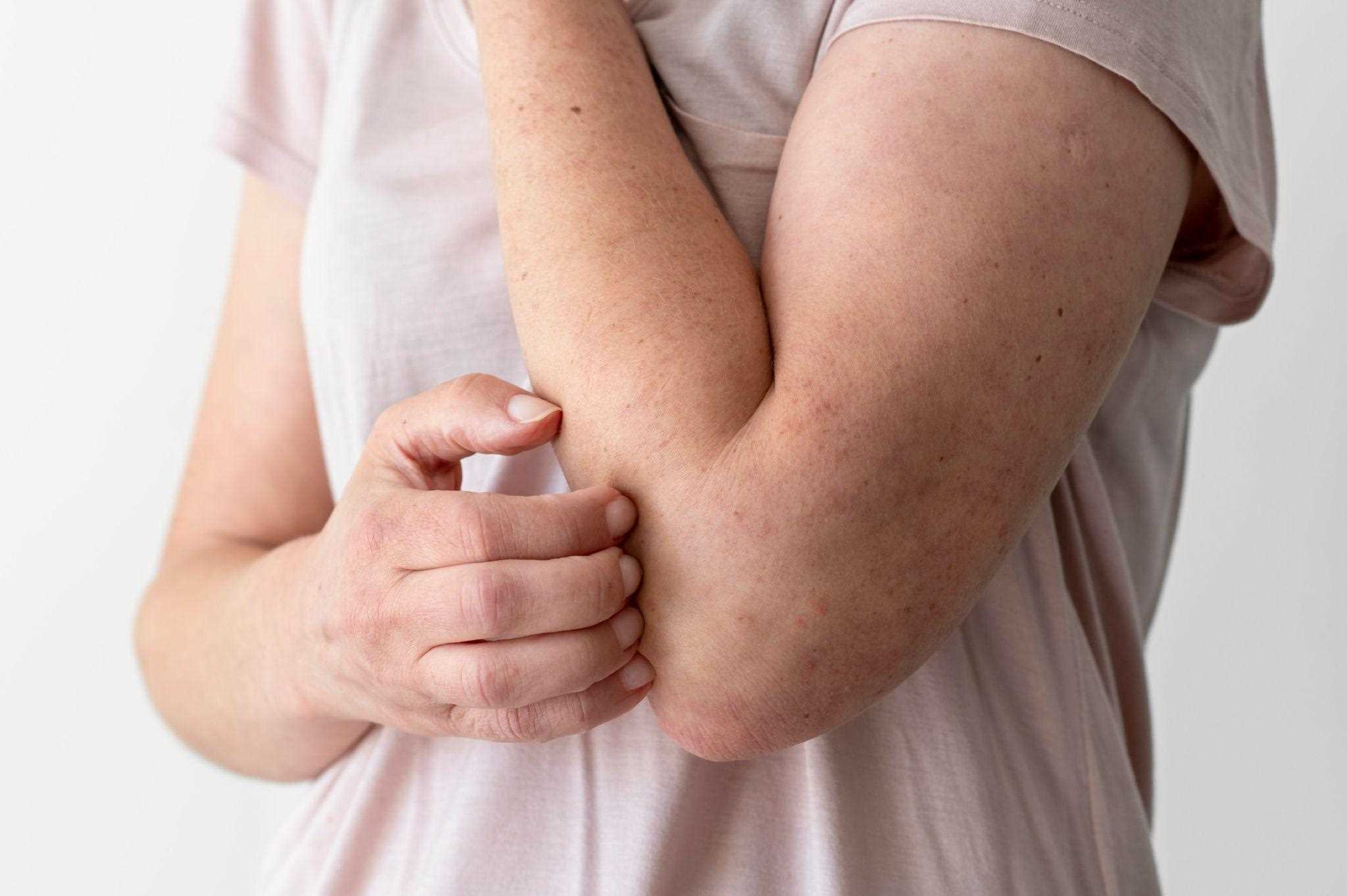 Venus
قالب پاورپوینت پوست قابل ویرایش می باشد
Mercury
قالب پاورپوینت پوست قابل ویرایش می باشد
Neptune
قالب پاورپوینت پوست قابل ویرایش می باشد
Mars
قالب پاورپوینت پوست قابل ویرایش می باشد
مفاهیم و گونه شناسی
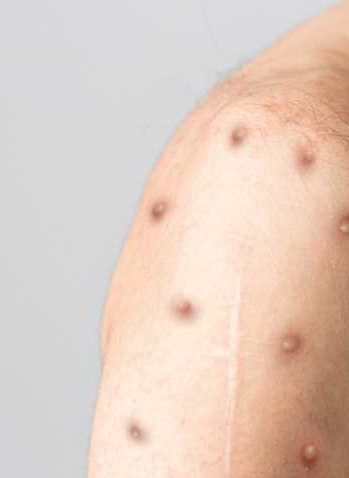 نوع A
قالب پاورپوینت پوست قابل ویرایش
 می باشد
نوع B
قالب پاورپوینت پوست قابل ویرایش 
می باشد
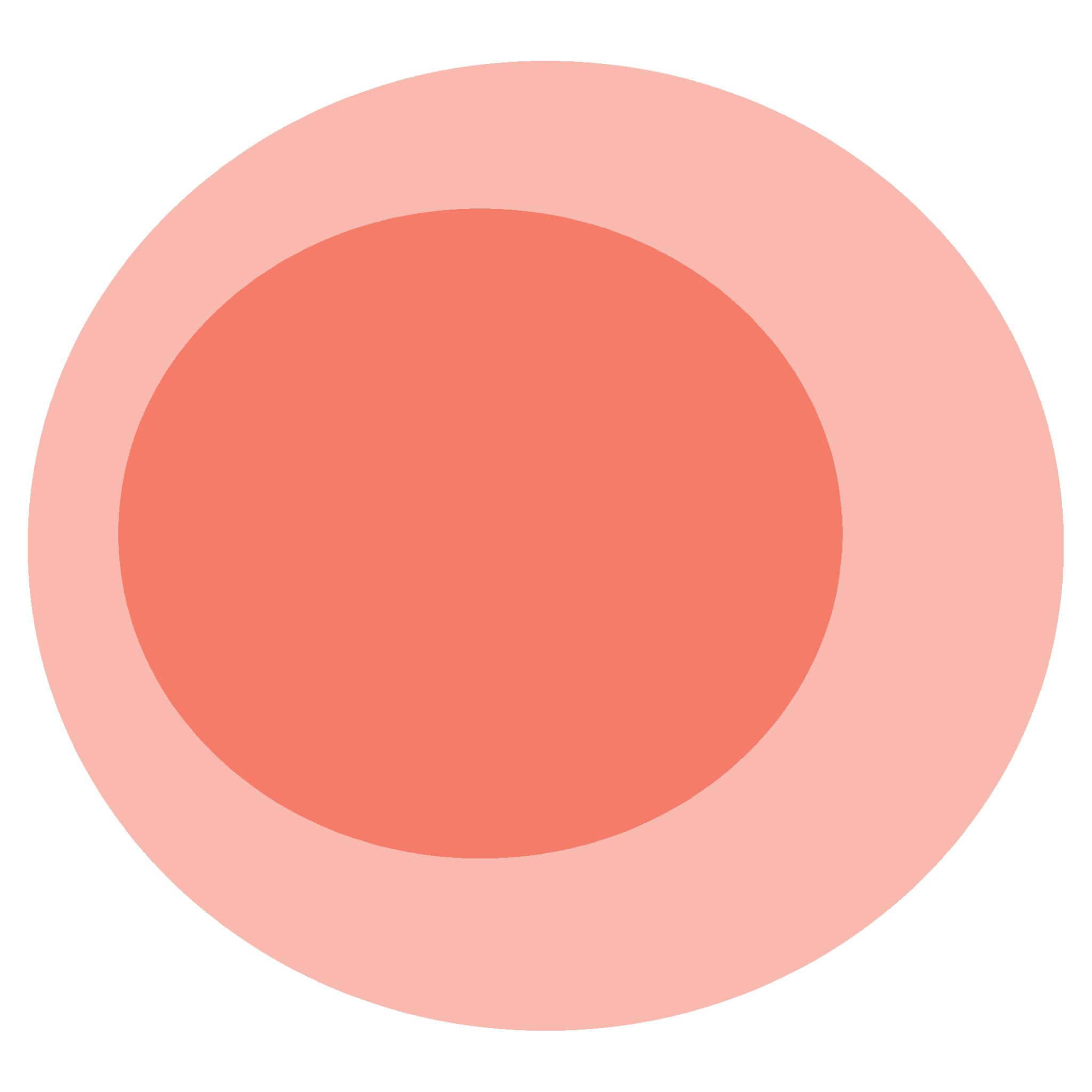 نوع C
قالب پاورپوینت پوست قابل ویرایش
 می باشد
سبک اینفوگرافیک
ارائه پاورپوینت
 ساده
ارائه پاورپوینت مدرنی را دریافت کنید که به زیبایی طراحی شده است. آسان برای تغییر رنگ، عکس و متن. شما به سادگی می توانید مخاطبان خود را تحت تاثیر قرار دهید و به ارائه های خود جذابیت و زیبایی بی نظیری اضافه کنید. ارائه پاورپوینت مدرنی را دریافت کنید که به زیبایی طراحی شده است.
ارائه پاورپوینت مدرنی را دریافت کنید که به زیبایی طراحی شده است. آسان برای تغییر رنگ، عکس و متن. شما به سادگی می توانید مخاطبان خود را تحت تاثیر قرار دهید و به ارائه های خود جذابیت و زیبایی بی نظیری اضافه کنید. ارائه پاورپوینت مدرنی را دریافت کنید که به زیبایی طراحی شده است.
ارائه پاورپوینت مدرنی را دریافت کنید که به زیبایی طراحی شده است. آسان برای تغییر رنگ، عکس و متن. شما به سادگی می توانید مخاطبان خود را تحت تاثیر قرار دهید و به ارائه های خود جذابیت و زیبایی بی نظیری اضافه کنید. ارائه پاورپوینت مدرنی را دریافت کنید که به زیبایی طراحی شده است.
متن شما در اینجا
متن شما در اینجا
متن شما در اینجا
شما به سادگی می توانید مخاطبان خود را تحت تاثیر قرار دهید و به ارائه های خود جذابیت و زیبایی بی نظیری اضافه کنید.
شما به سادگی می توانید مخاطبان خود را تحت تاثیر قرار دهید و به ارائه های خود جذابیت و زیبایی بی نظیری اضافه کنید.
شما به سادگی می توانید مخاطبان خود را تحت تاثیر قرار دهید و به ارائه های خود جذابیت و زیبایی بی نظیری اضافه کنید.
علائم بیماری
گرفتگی در فک
خیره شدن (تشنج)
قالب پاورپوینت پوست قابل ویرایش می باشد
قالب پاورپوینت پوست قابل ویرایش می باشد
درد در بدن
فشار خون
قالب پاورپوینت پوست قابل ویرایش می باشد
قالب پاورپوینت پوست قابل ویرایش می باشد
آسيب شناسي
Venus
Jupiter
قالب پاورپوینت پوست قابل ویرایش می باشد
قالب پاورپوینت پوست قابل ویرایش می باشد
Mars
Saturn
قالب پاورپوینت پوست قابل ویرایش می باشد
قالب پاورپوینت پوست قابل ویرایش می باشد
89,526,124$
اون پول زیادیه
185244 کاربر
و تعداد زیادی از کاربران
100%
موفقیت کامل!
علائم بیماری آبله میمون
Venus
30%
قالب پاورپوینت پوست قابل ویرایش می باشد
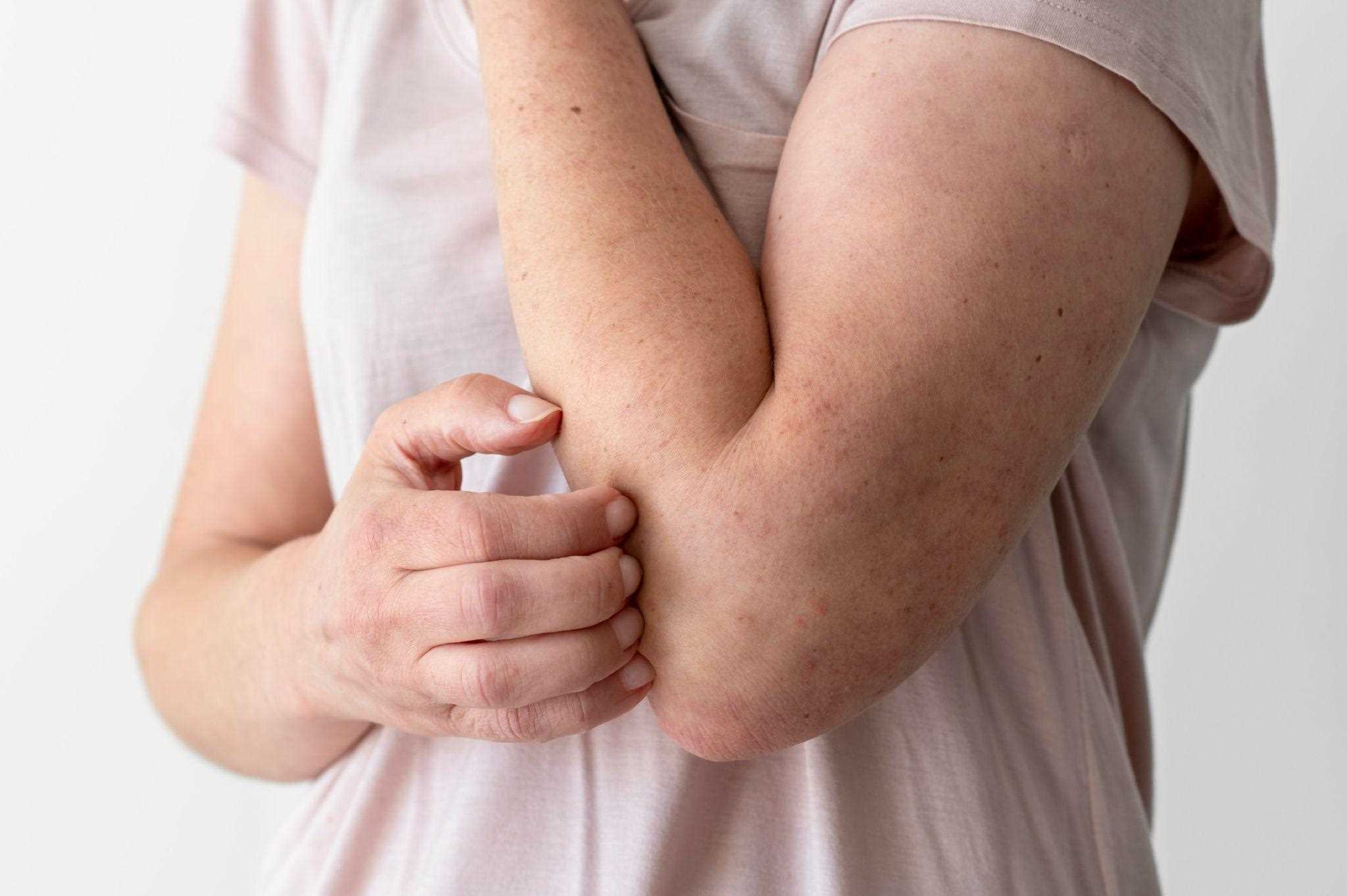 Jupiter
75%
قالب پاورپوینت پوست قابل ویرایش می باشد
Mars
50%
قالب پاورپوینت پوست قابل ویرایش می باشد
عوامل خطر
Evolution
Prevalence
بزرگتر
70%
جوان تر
40%
200,000,000
قالب پاورپوینت پوست قابل ویرایش می باشد
پیوند موجود در نمودار را دنبال کنید تا داده‌های آن را تغییر دهید و سپس پیوند جدید را در اینجا جای‌گذاری کنید. برای اطلاعات بیشتر اینجا را کلیک کنید
شیوع
High
قالب پاورپوینت پوست قابل ویرایش می باشد
Medium
قالب پاورپوینت پوست قابل ویرایش می باشد
Low
قالب پاورپوینت پوست قابل ویرایش می باشد
قالب رایگان
150,000
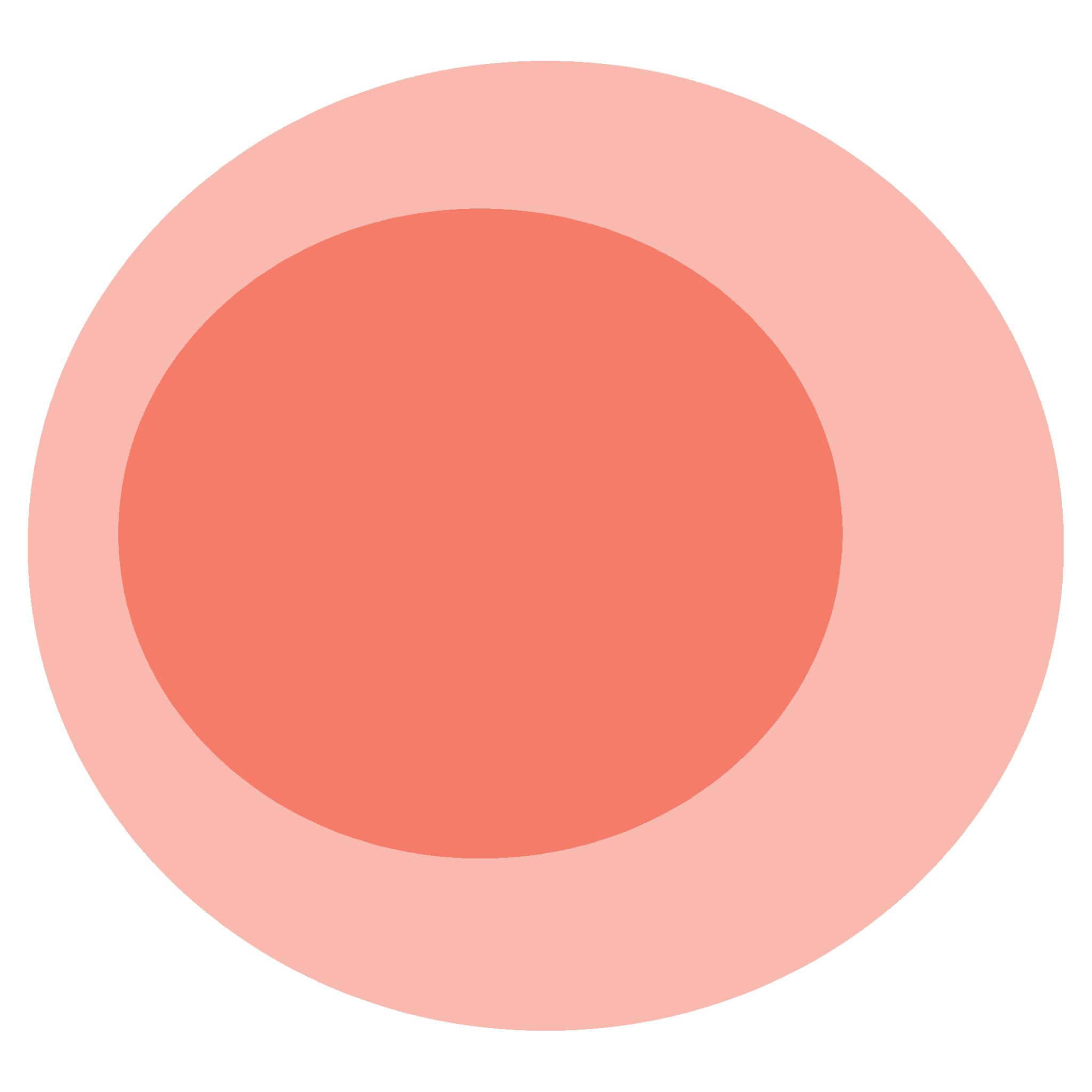 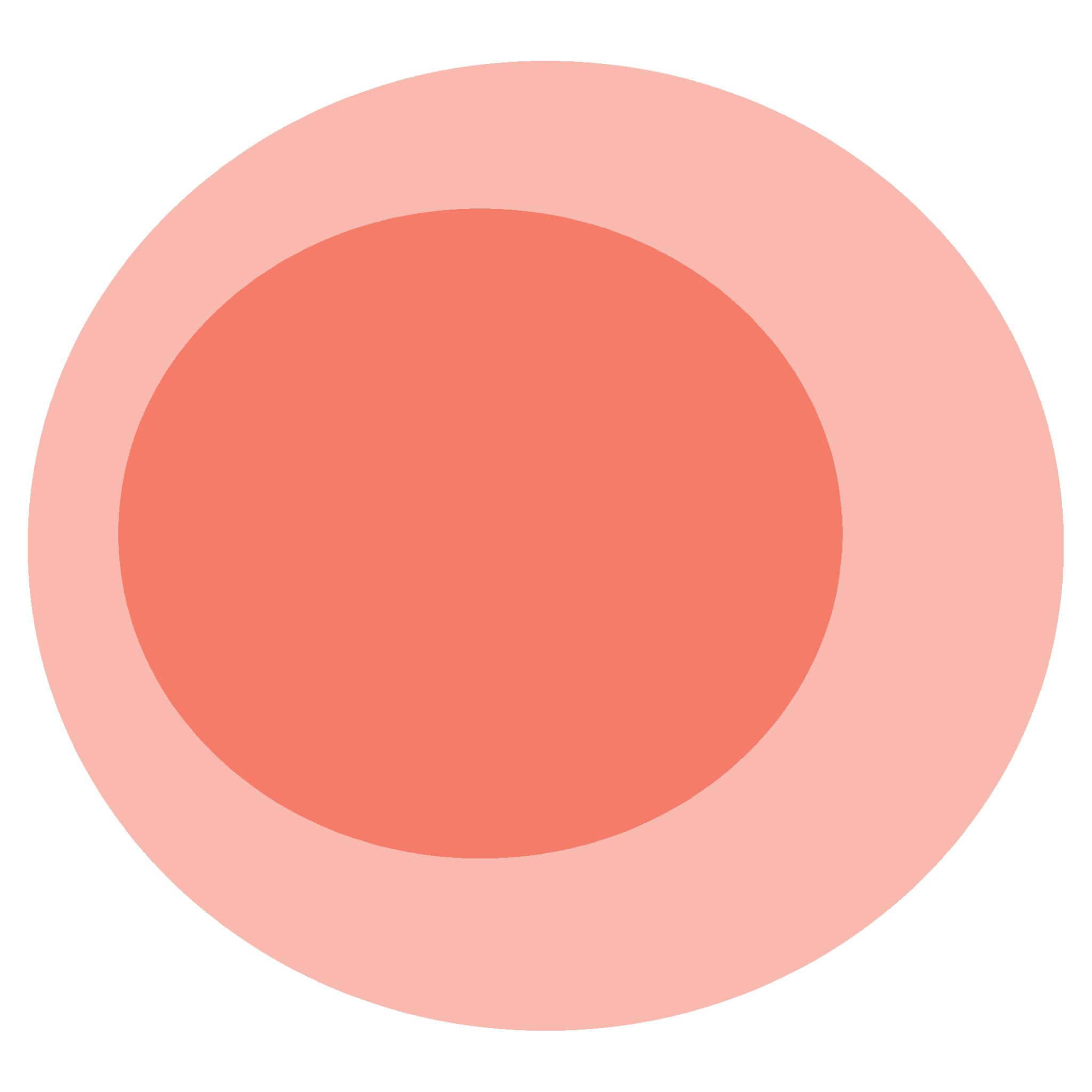 اعداد بزرگ توجه مخاطبان شما را جلب می کند
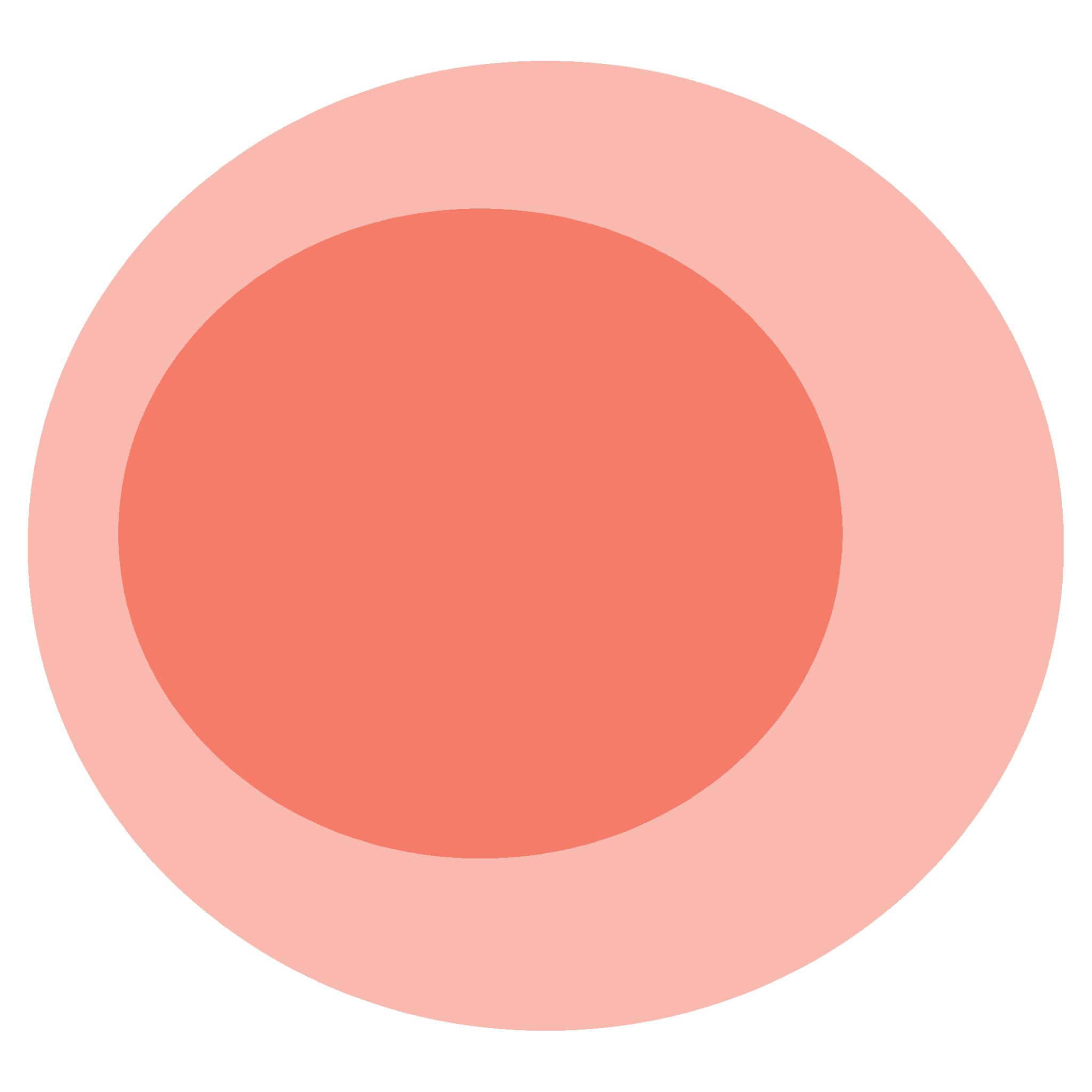 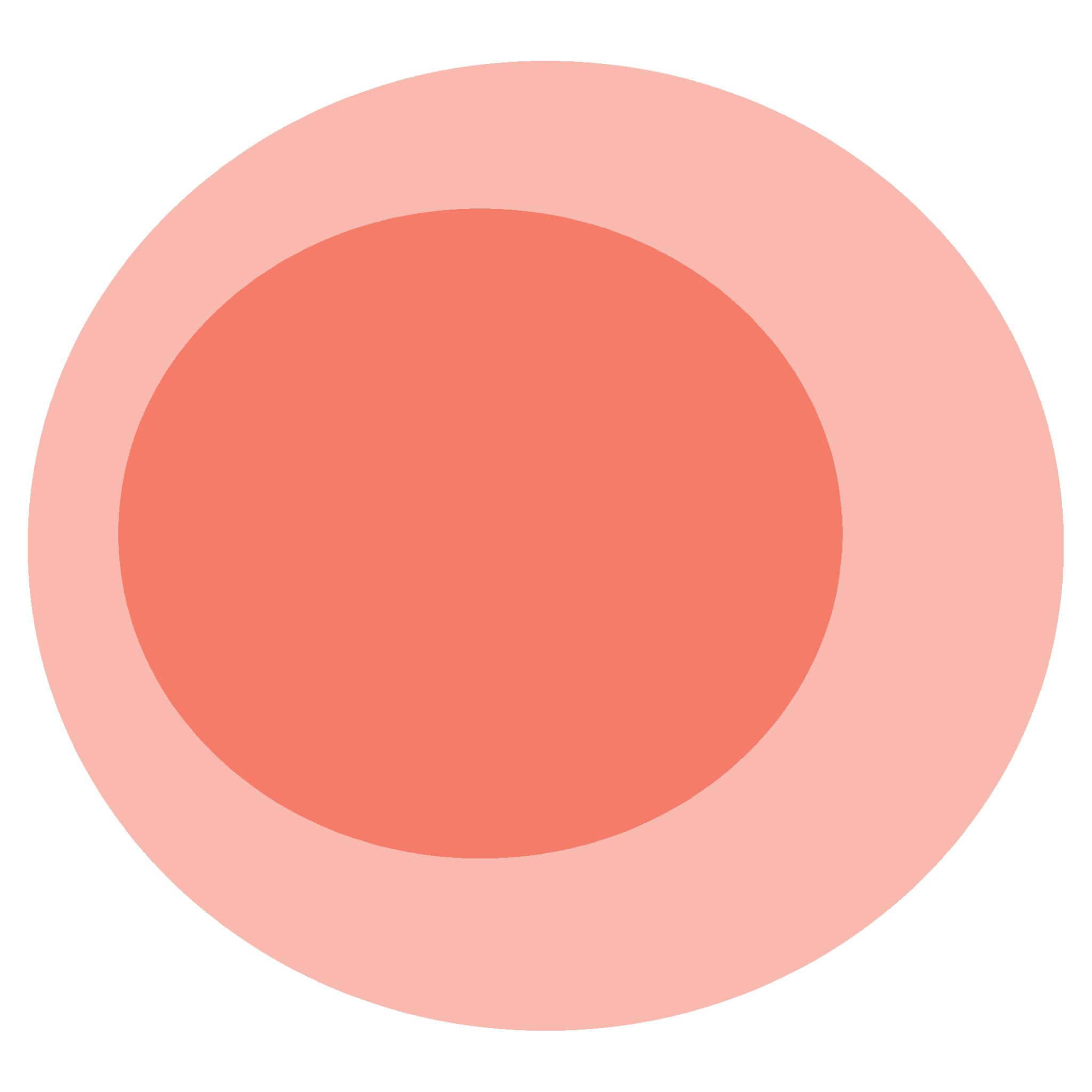 بهبود
هفته 1
قالب پاورپوینت پوست قابل ویرایش می باشد
هفته 2
قالب پاورپوینت پوست قابل ویرایش می باشد
20%
40%
هفته 3
قالب پاورپوینت پوست قابل ویرایش می باشد
هفته 4
قالب پاورپوینت پوست قابل ویرایش می باشد
60%
80%
اعداد کلیدی
50,000
قالب پاورپوینت پوست قابل ویرایش می باشد
3586 ساعت
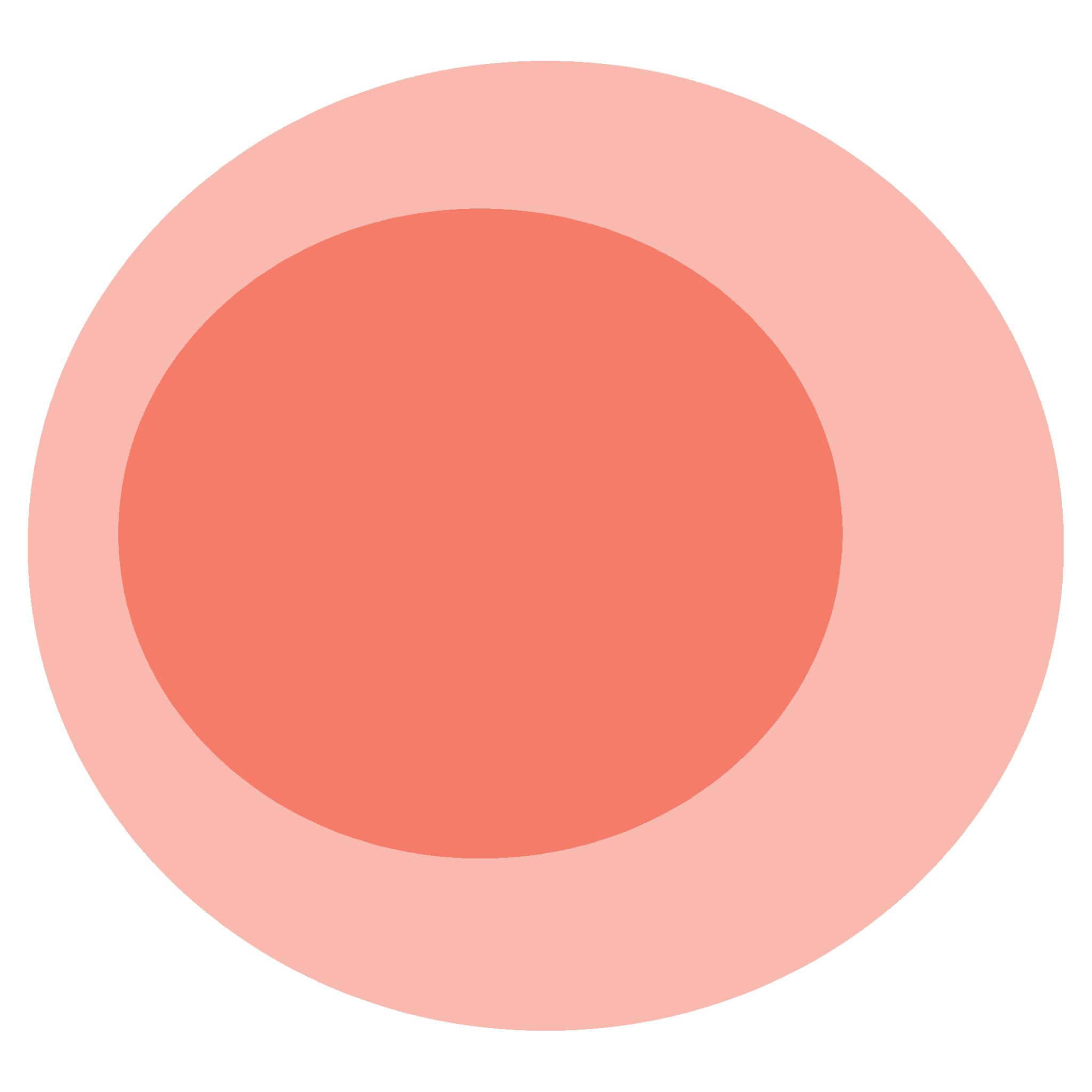 قالب پاورپوینت پوست قابل ویرایش می باشد
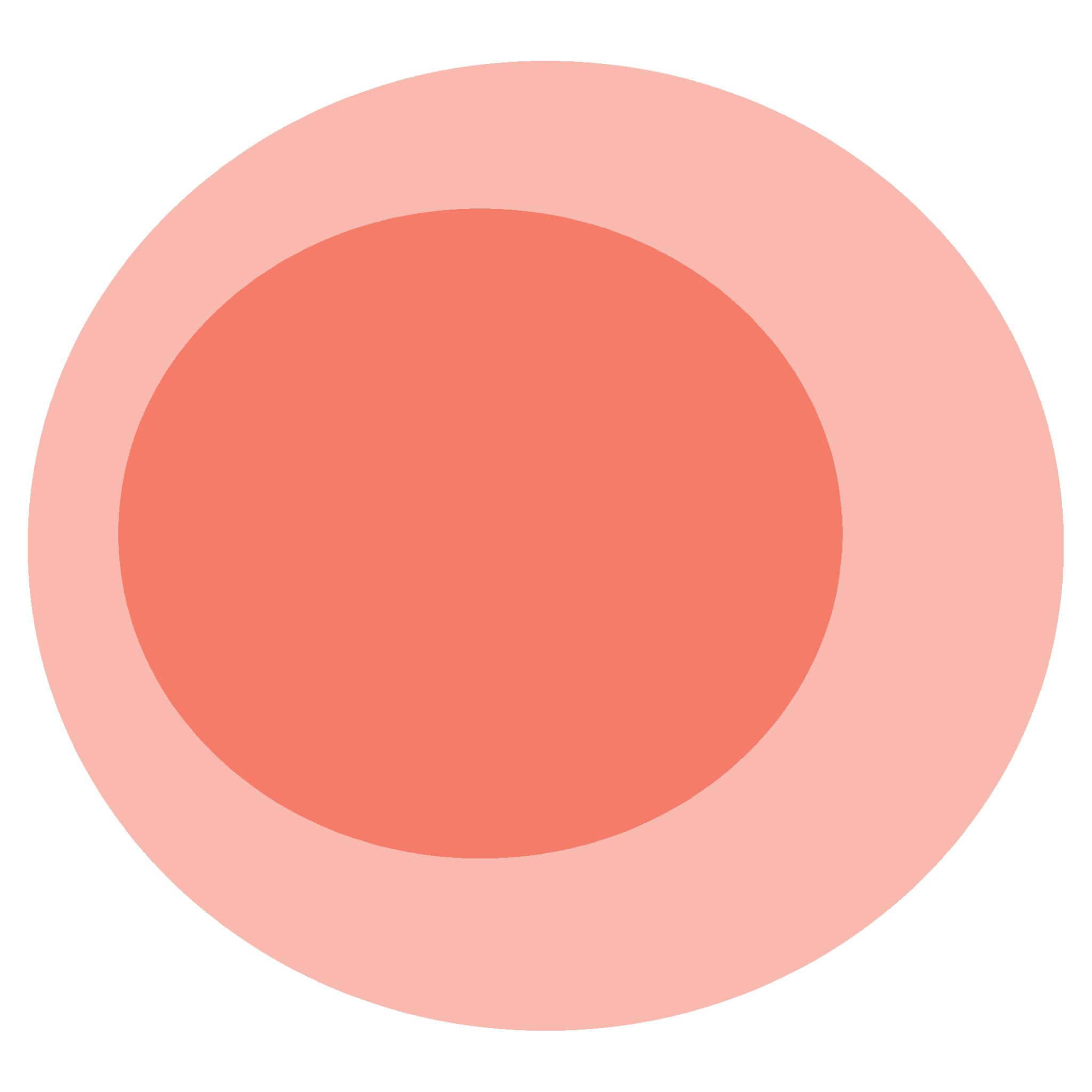 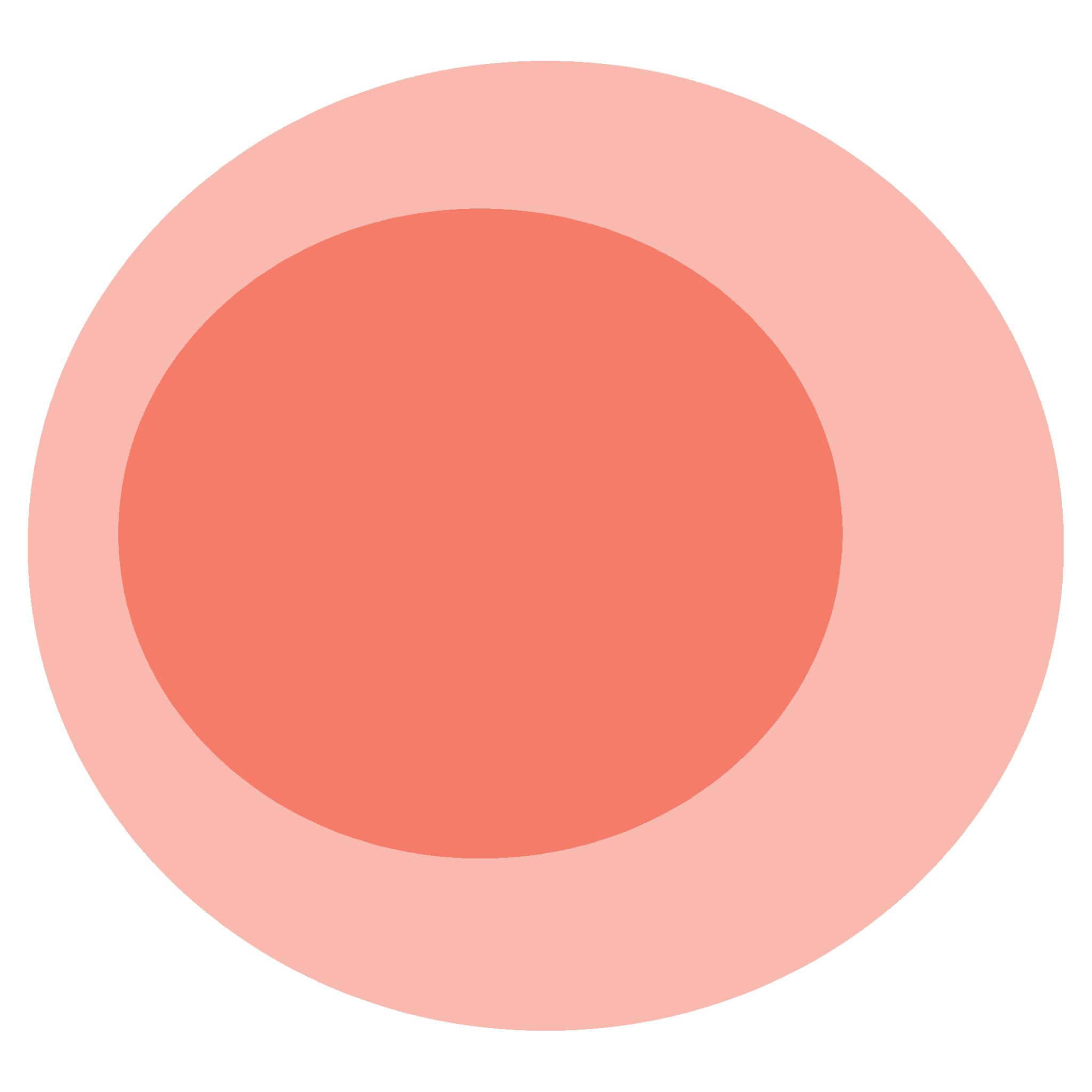 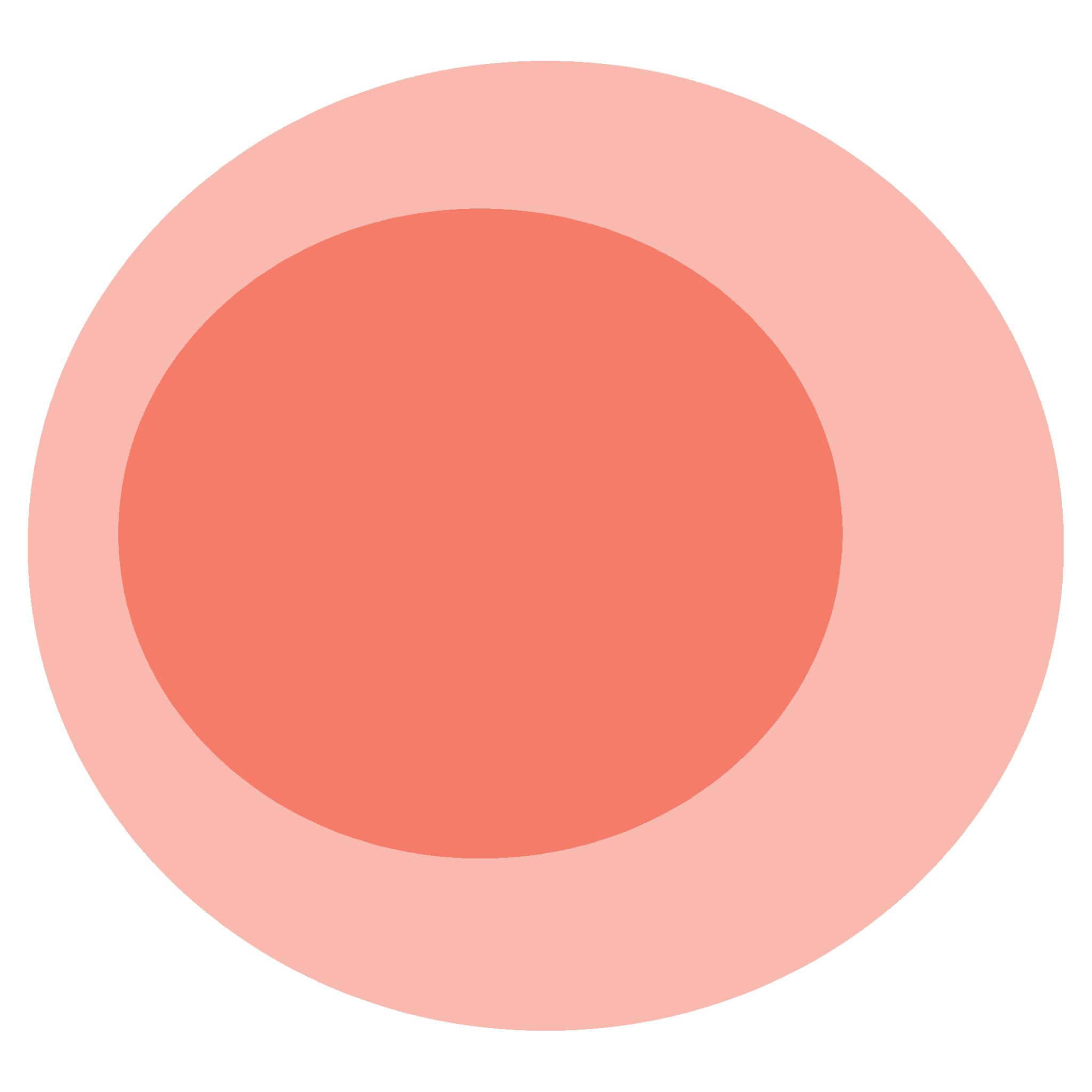 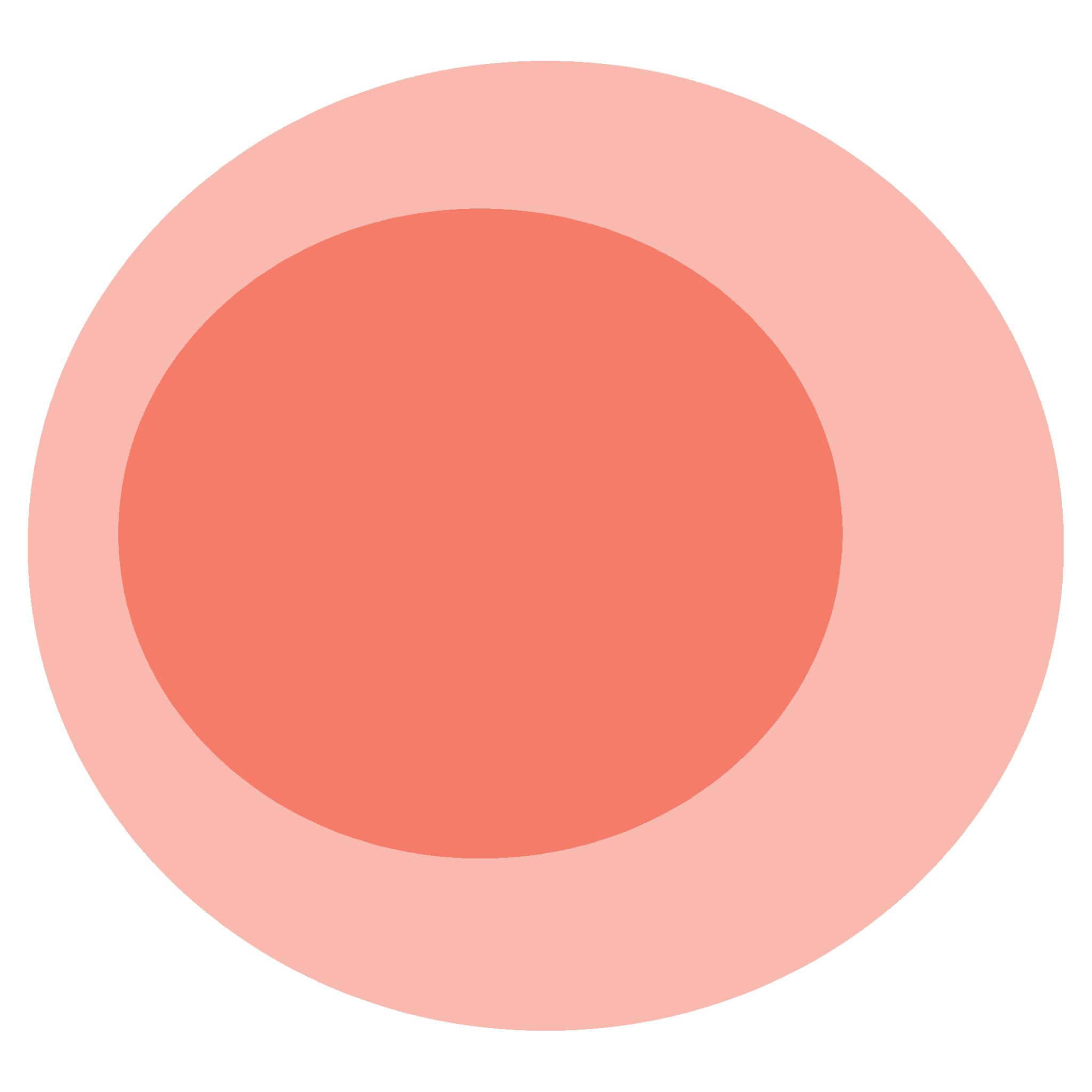 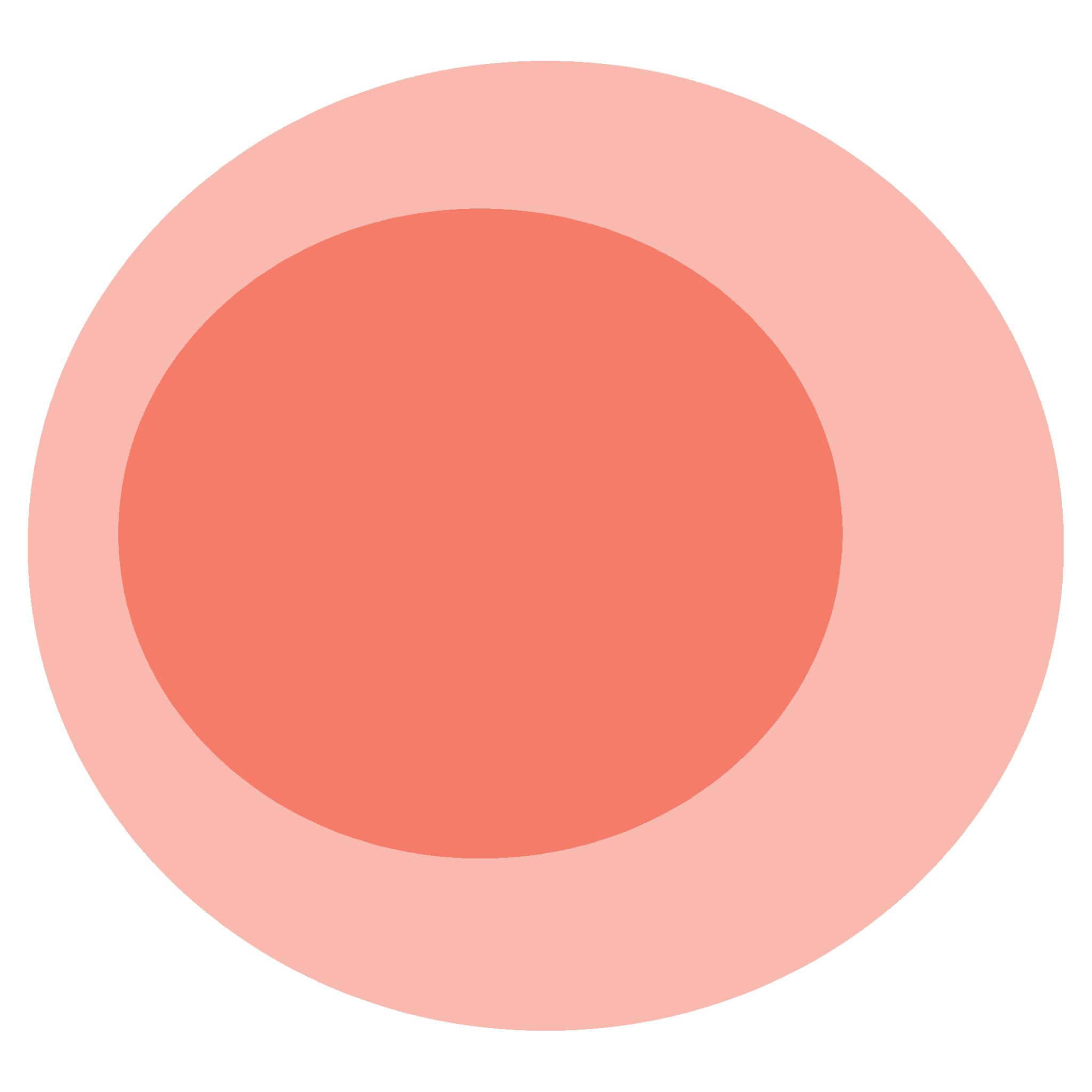 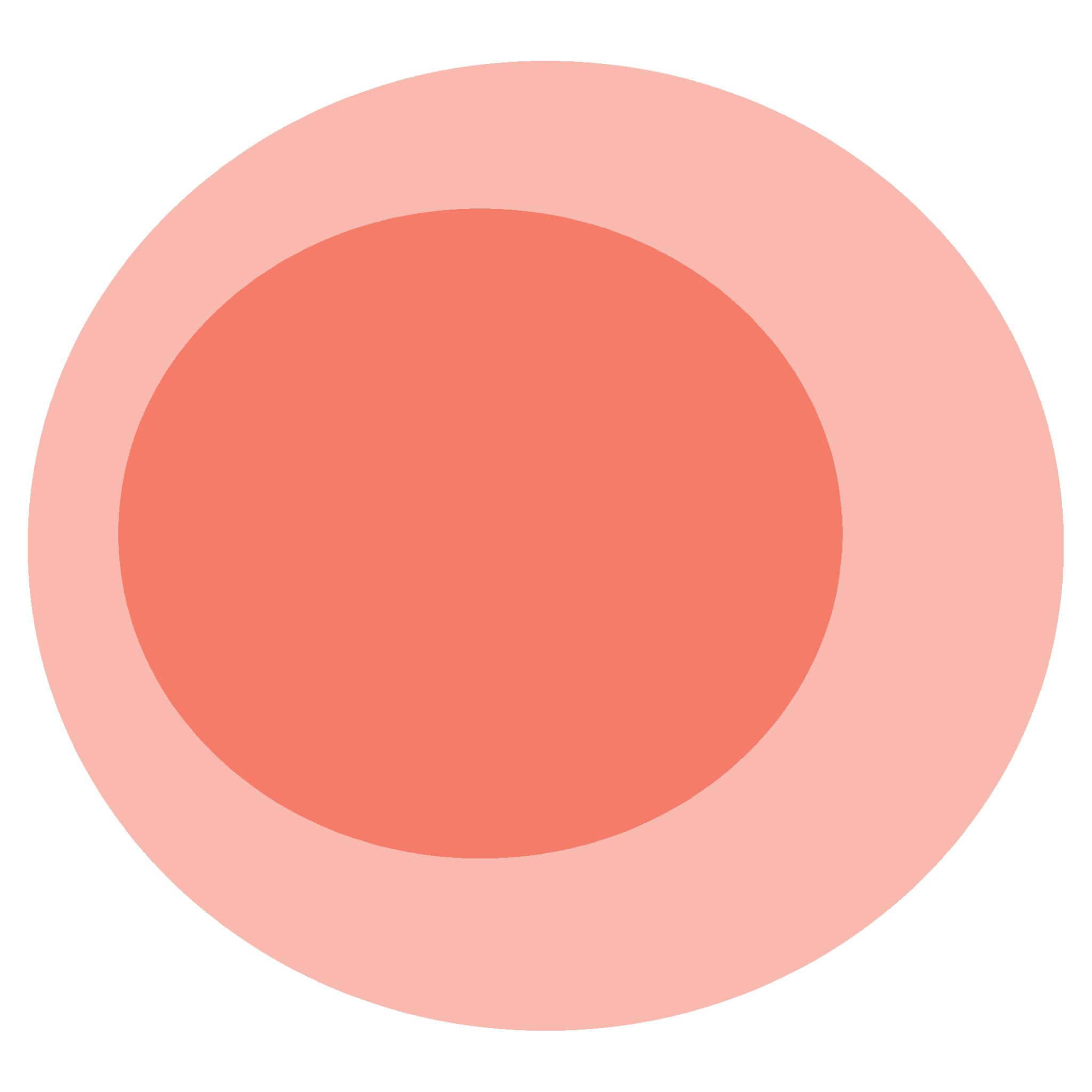 یک تصویر ارزش هزار کلمه است
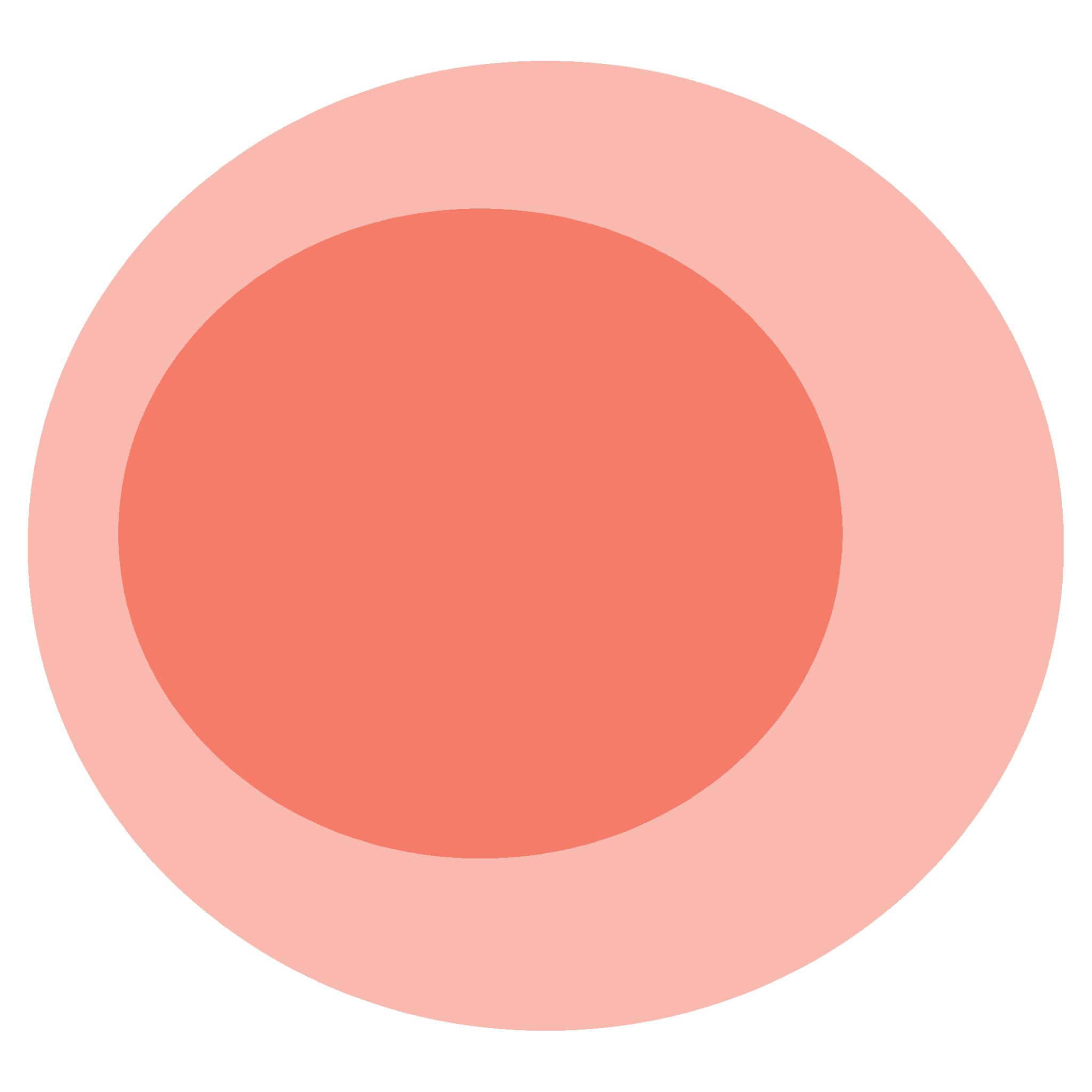 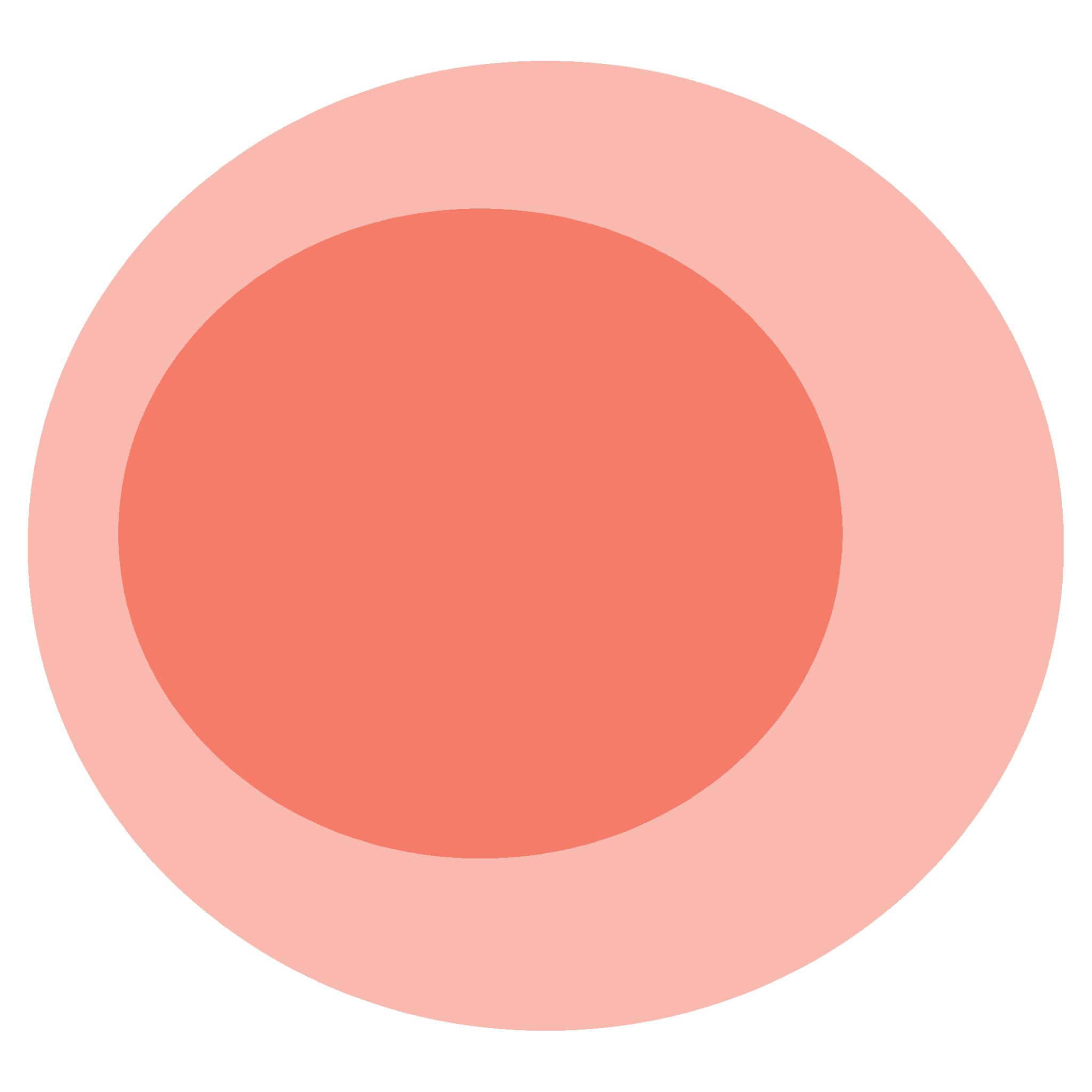 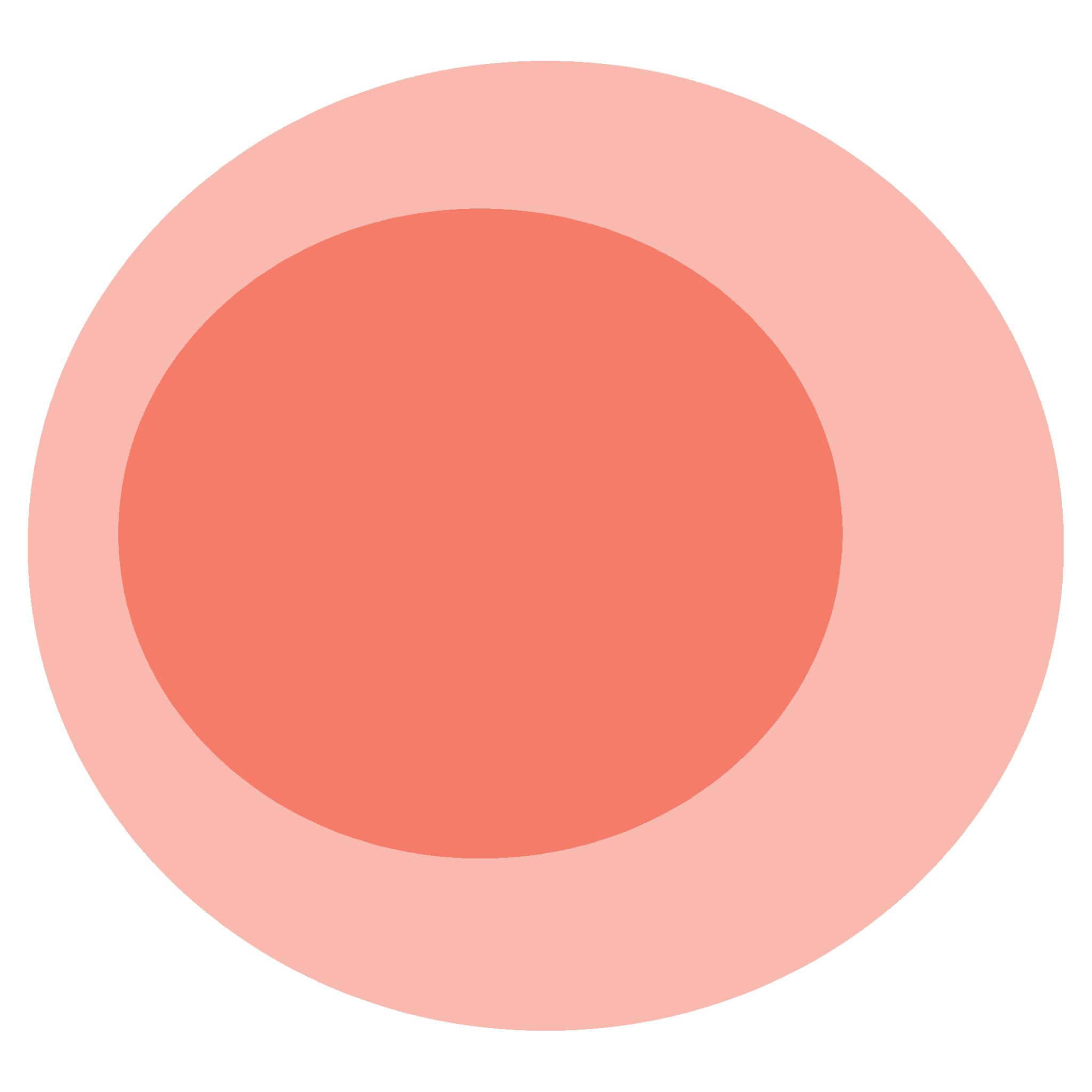 تشخیص
"این یک نقل قول است، کلماتی پر از حکمت که یکی از افراد مهم گفته و می تواند خواننده را وادار به الهام کند."
-یک نفر معروف
پیشگیری از بیماری
تشخیص
عنوان در اینجا
عنوان در اینجا
عنوان در اینجا
قالب پاورپوینت پوست قابل ویرایش می باشد
قالب پاورپوینت پوست قابل ویرایش می باشد
قالب پاورپوینت پوست قابل ویرایش می باشد
عنوان در اینجا
عنوان در اینجا
عنوان در اینجا
قالب پاورپوینت پوست قابل ویرایش می باشد
قالب پاورپوینت پوست قابل ویرایش می باشد
قالب پاورپوینت پوست قابل ویرایش می باشد
درمان آبله میمون
Step 1
Step 3
قالب پاورپوینت پوست قابل ویرایش می باشد
قالب پاورپوینت پوست قابل ویرایش می باشد
Step 2
Step 4
قالب پاورپوینت پوست قابل ویرایش می باشد
قالب پاورپوینت پوست قابل ویرایش می باشد
By Slidesgo
2022
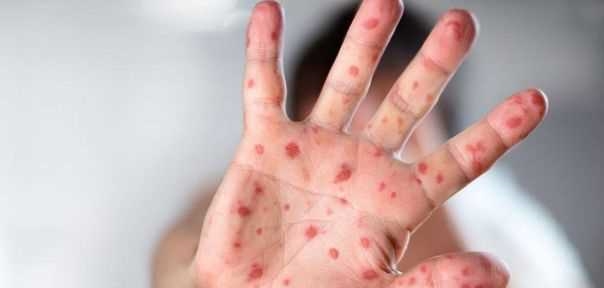 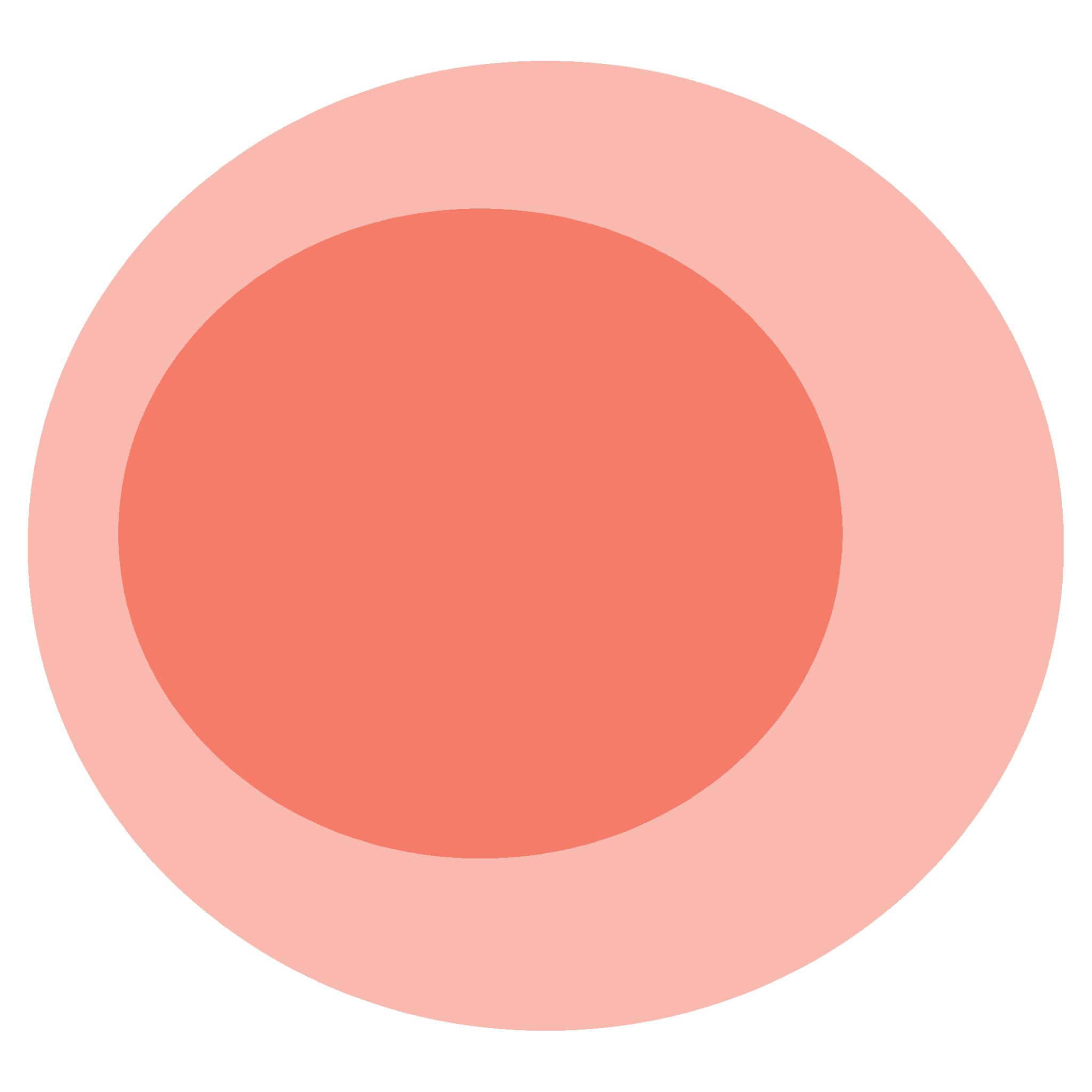 کلمات فوق العاده
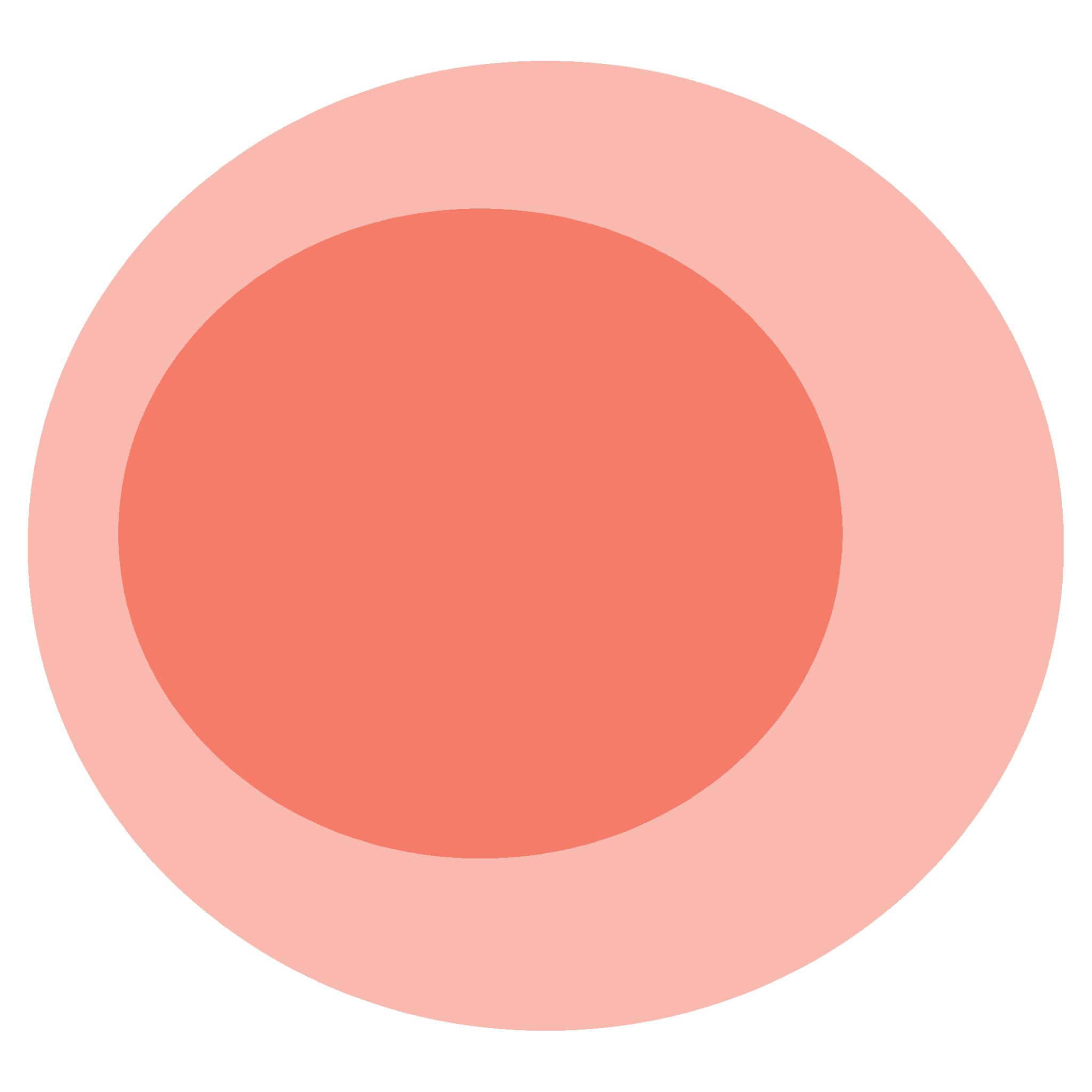 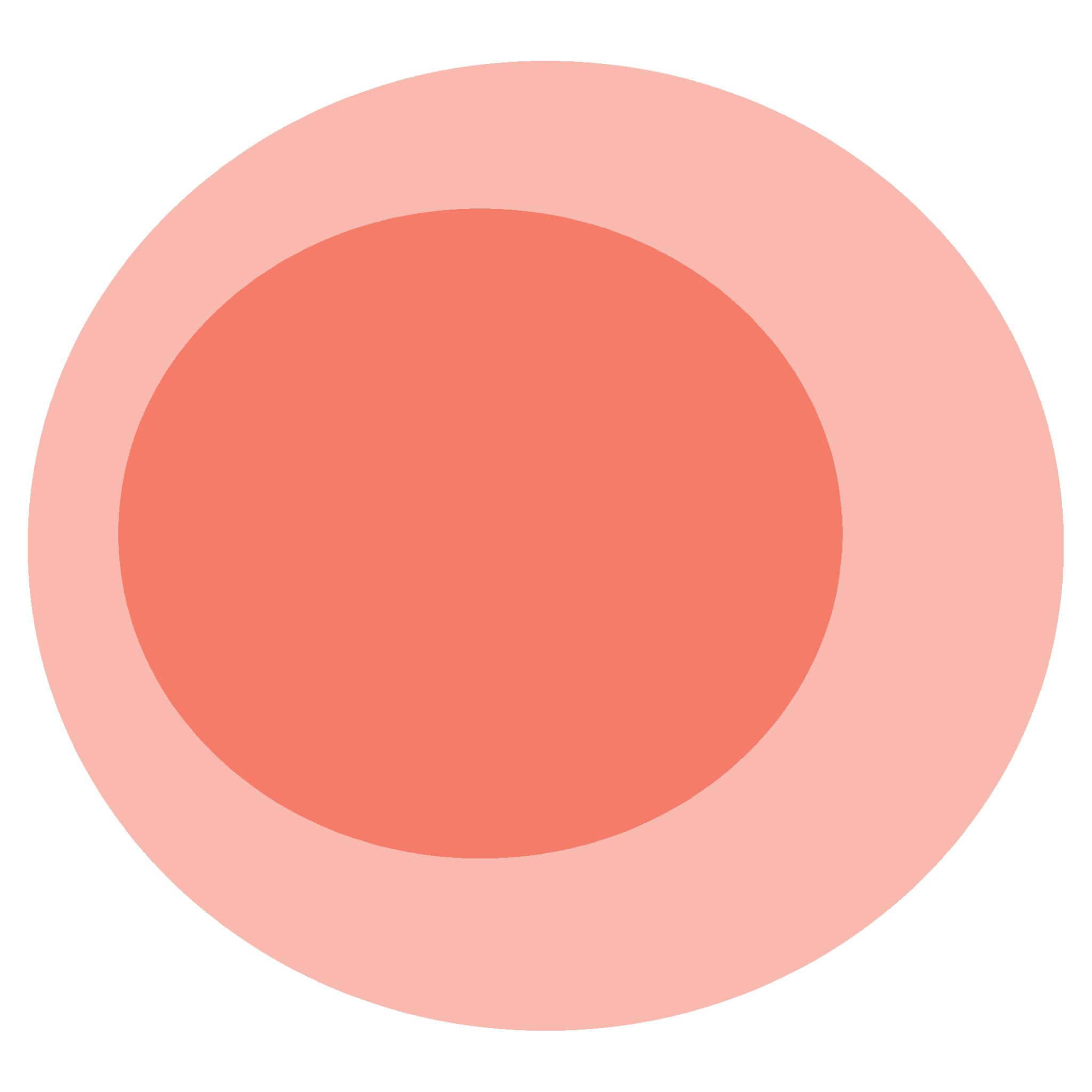 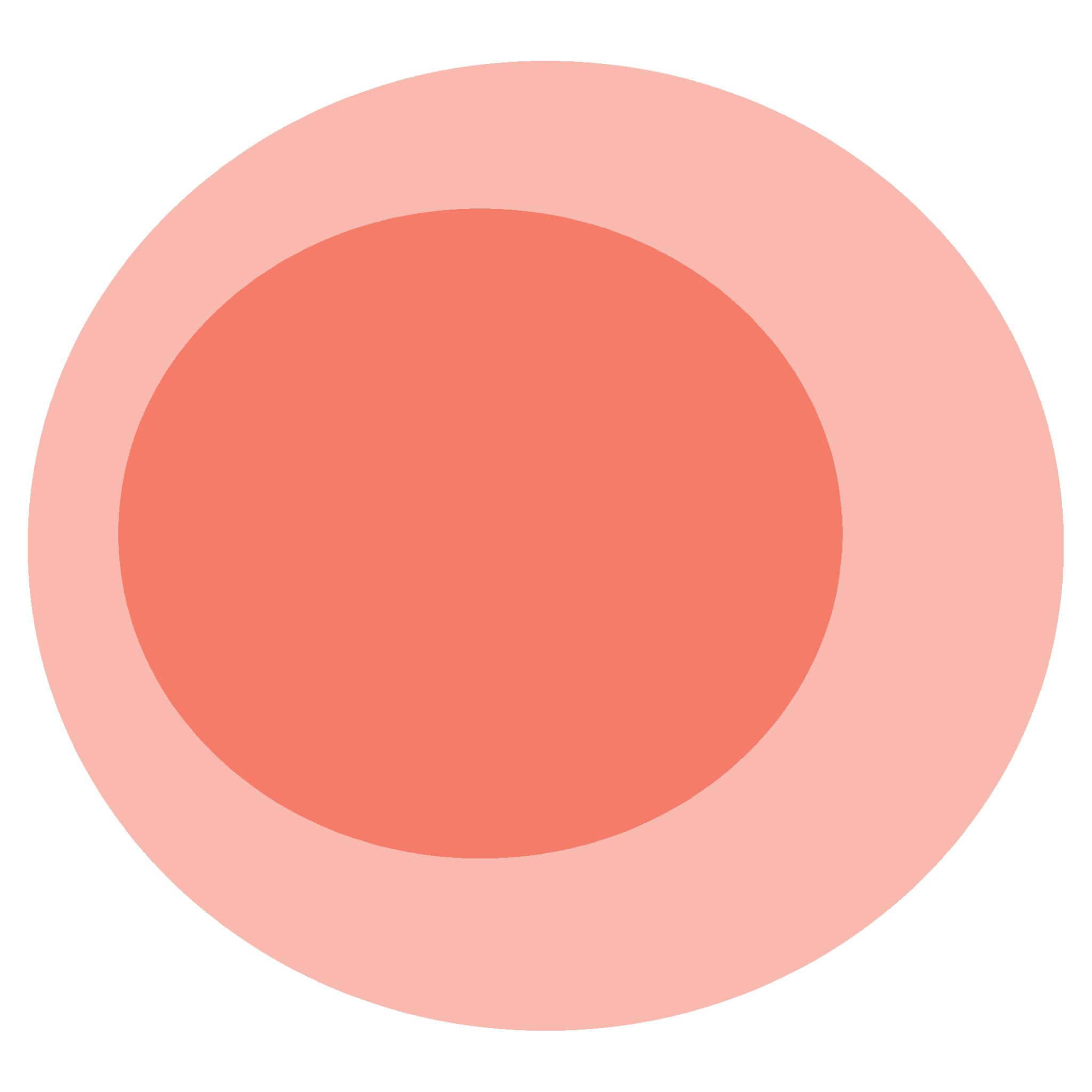 توصیه ها
شما می توانید در اینجا توضیح دهید که بیمار باید چه کاری انجام دهد
شما می توانید در اینجا توضیح دهید که بیمار باید چه کاری انجام دهد
شما می توانید در اینجا توضیح دهید که بیمار باید چه کاری انجام دهد
شما می توانید در اینجا توضیح دهید که بیمار باید چه کاری انجام دهد
شما می توانید در اینجا توضیح دهید که بیمار باید چه کاری انجام دهد
شما می توانید در اینجا توضیح دهید که بیمار باید چه کاری انجام دهد
شما می توانید در اینجا توضیح دهید که بیمار باید چه کاری انجام دهد
شما می توانید در اینجا توضیح دهید که بیمار باید چه کاری انجام دهد
توصیه ها
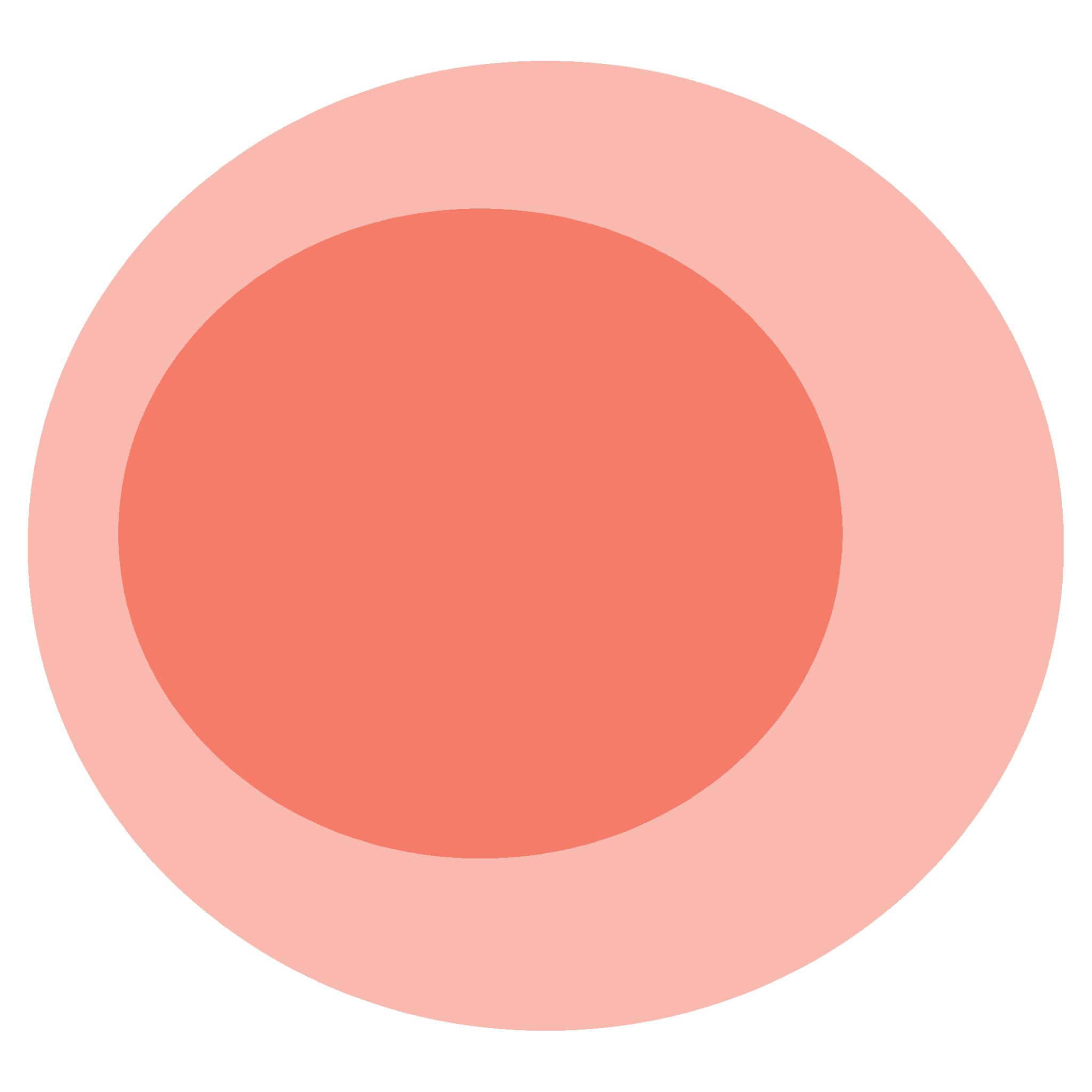 Conclusions
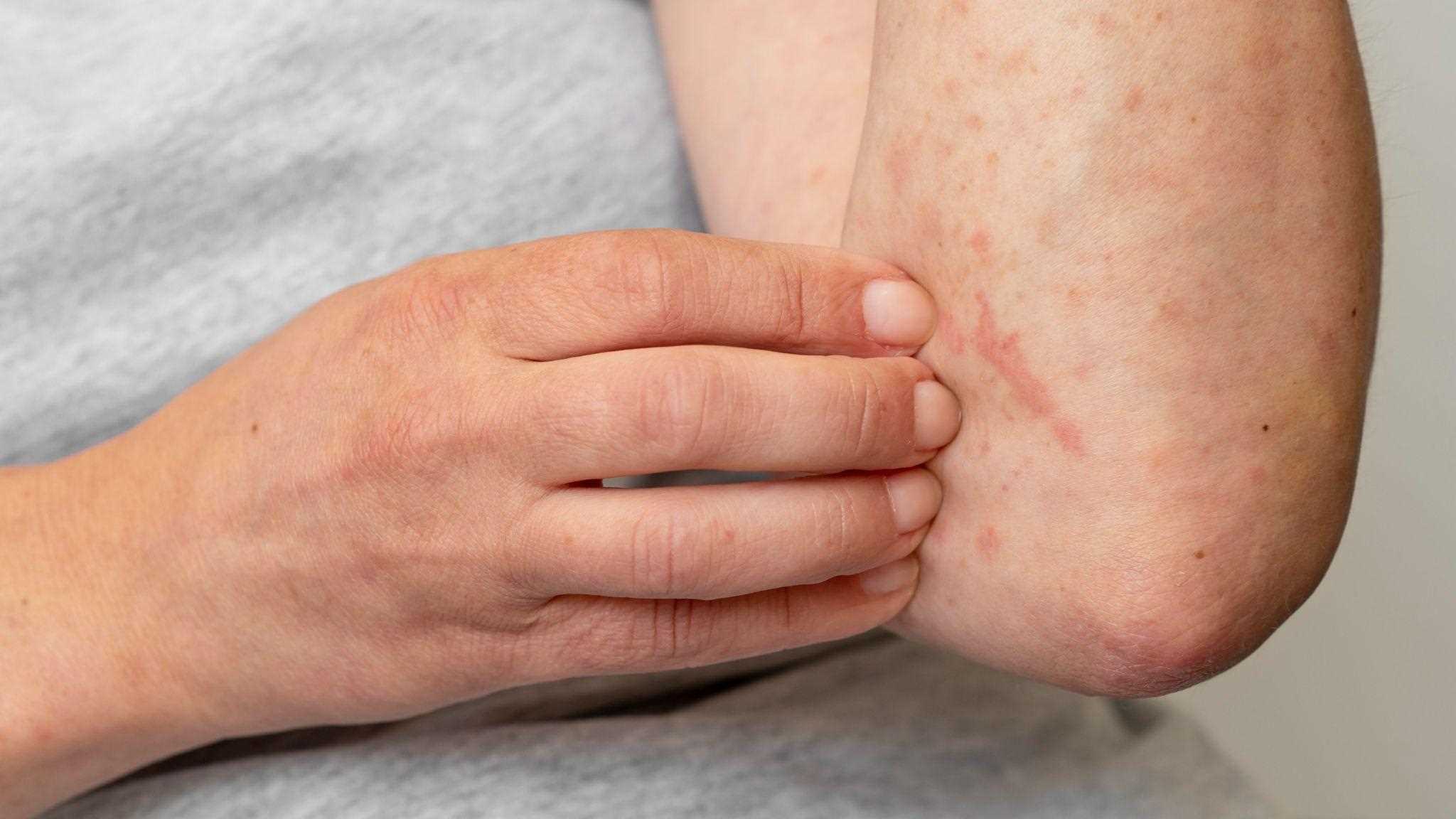 آیا می دانید چه چیزی به شما کمک می کند تا نظر خود را روشن کنید؟ لیست هایی مانند این:
آنها ساده هستند
شما می توانید ایده های خود را به وضوح سازماندهی کنید
خرید شیر را هرگز فراموش نخواهید کرد!
و مهمترین چیز این است که مخاطبان شما نکته ارائه شما را از دست ندهند
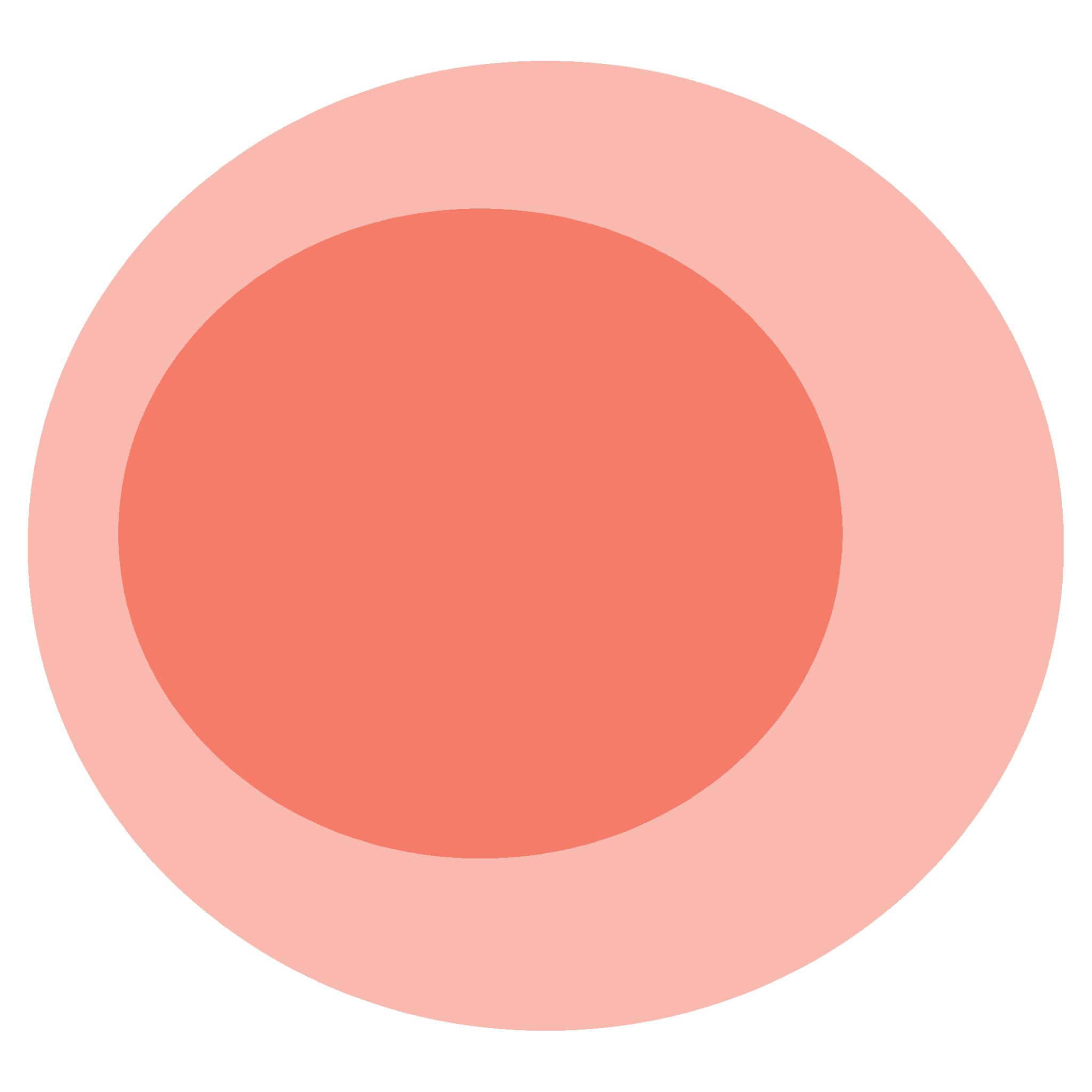 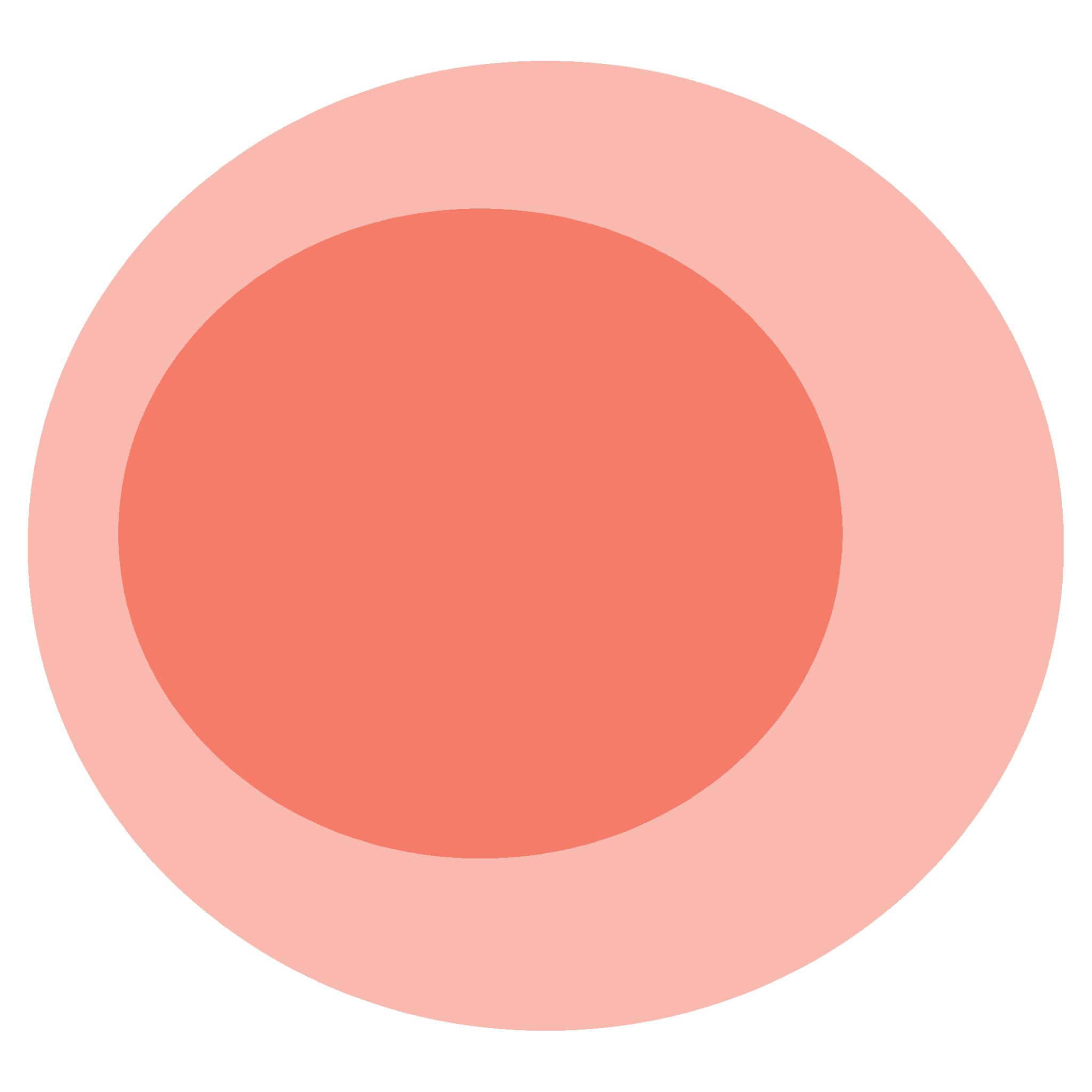 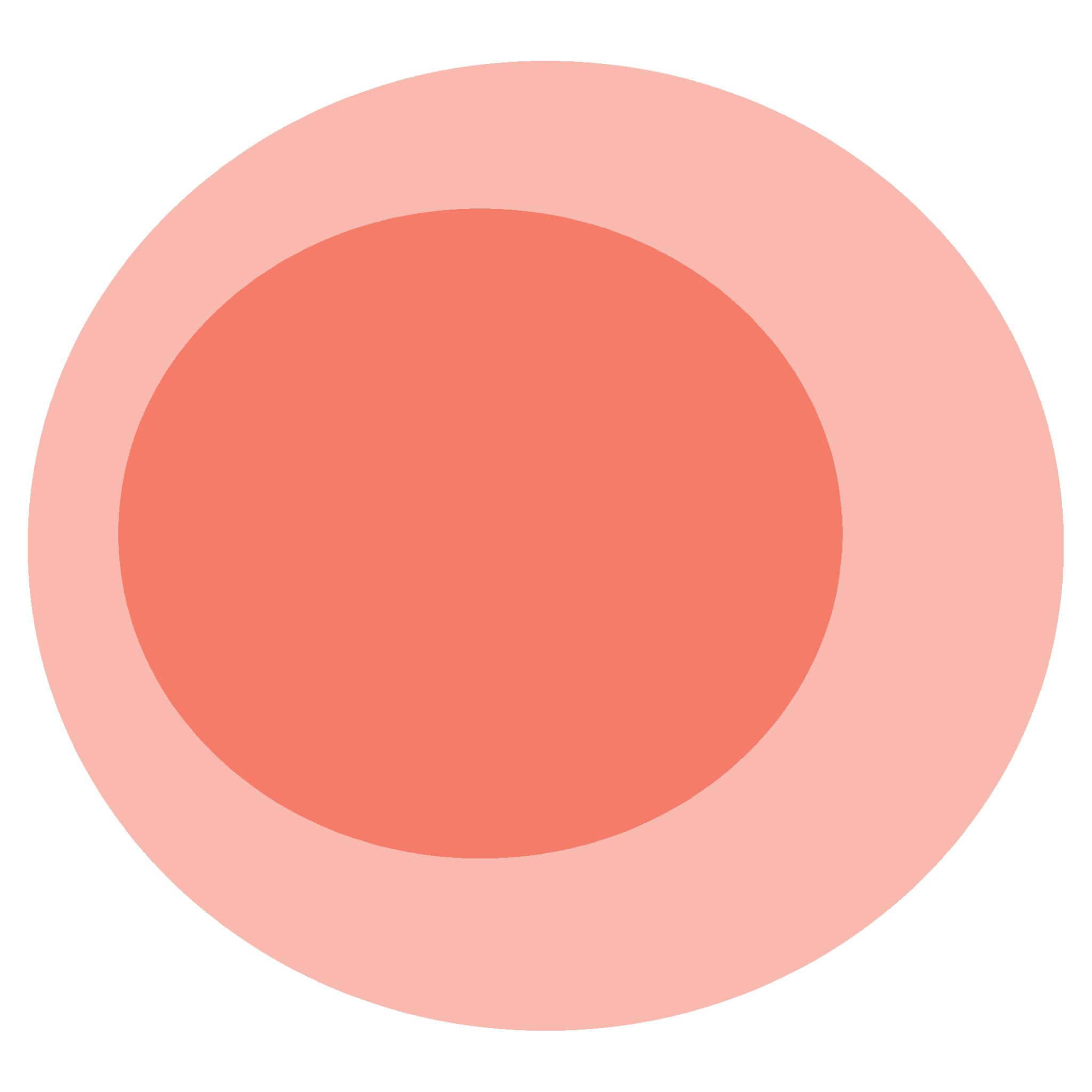 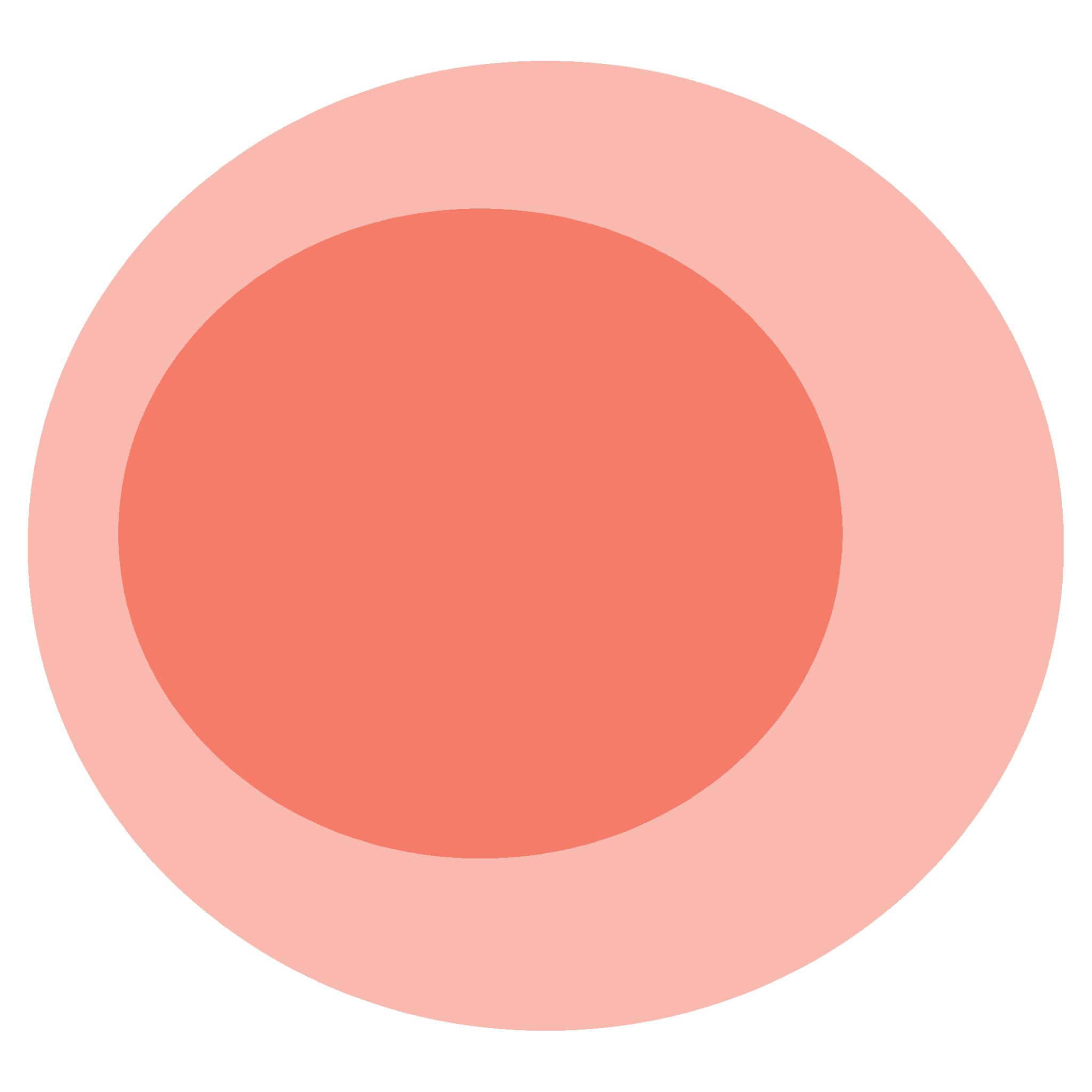 تیم ما
جنا دو
تیمی جیمی
هلنا استخوان
در اینجا می توانید کمی در مورد این شخص صحبت کنید
در اینجا می توانید کمی در مورد این شخص صحبت کنید
در اینجا می توانید کمی در مورد این شخص صحبت کنید
با تشکر!
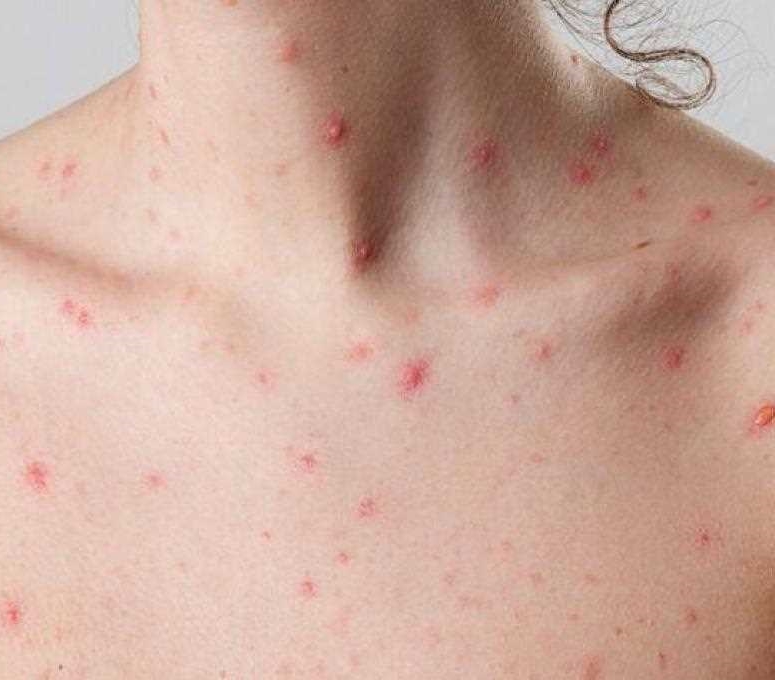 آیا هیچ سوالی دارید؟

+91 620 421 838
20begir.com
آبنما
تصاویر :
unsplash.com
pixabay.com
فونت ها:
بودونی
مانروپ متوسط
منابع
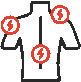 مجموعه آیکون های کاملا قابل ویرایش: A
مجموعه آیکون های کاملاً قابل ویرایش: B
مجموعه آیکون های کاملاً قابل ویرایش: C